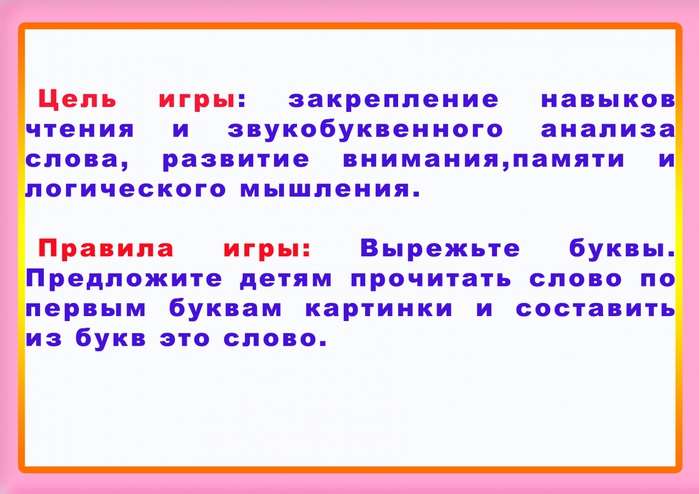 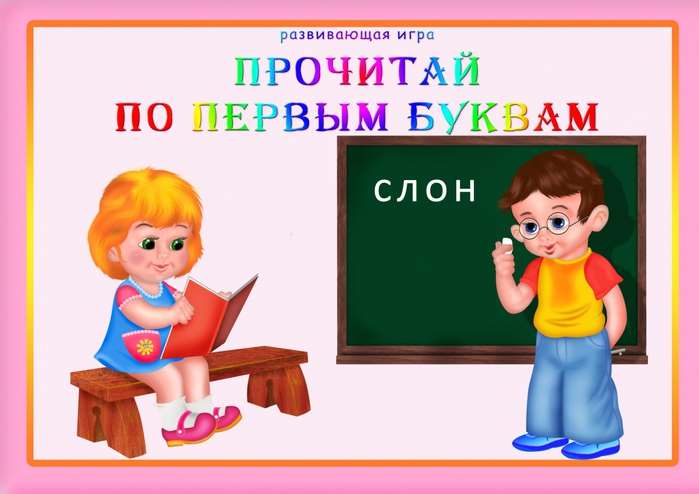 Развивающая игра«ИГРАЕМ СО СЛОВАМИ»
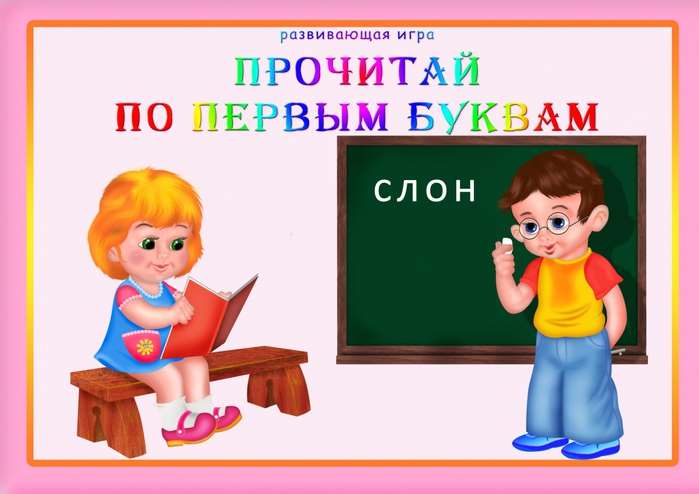 Составила: учитель – логопед Жильцова Ю.А.
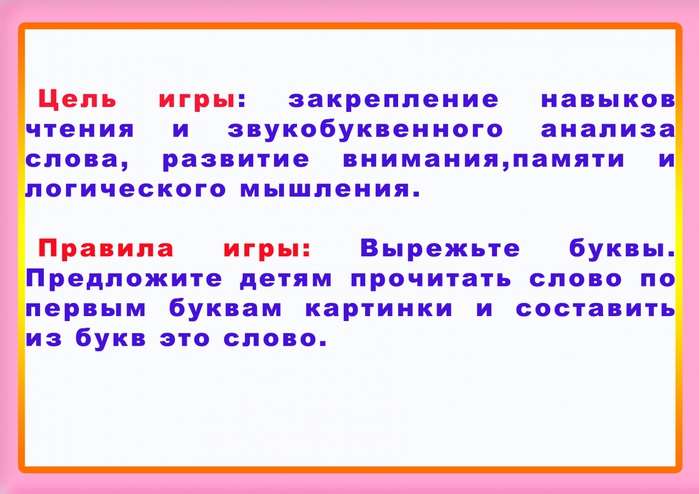 ПРАВИЛА ИГРЫ
составить слова по первым звукам (буквам) названий картинок, провести звуковой анализ слов, разделить их на слоги.
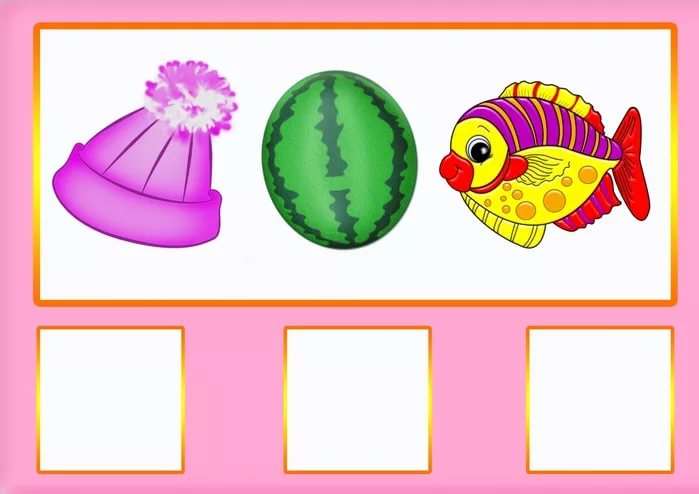 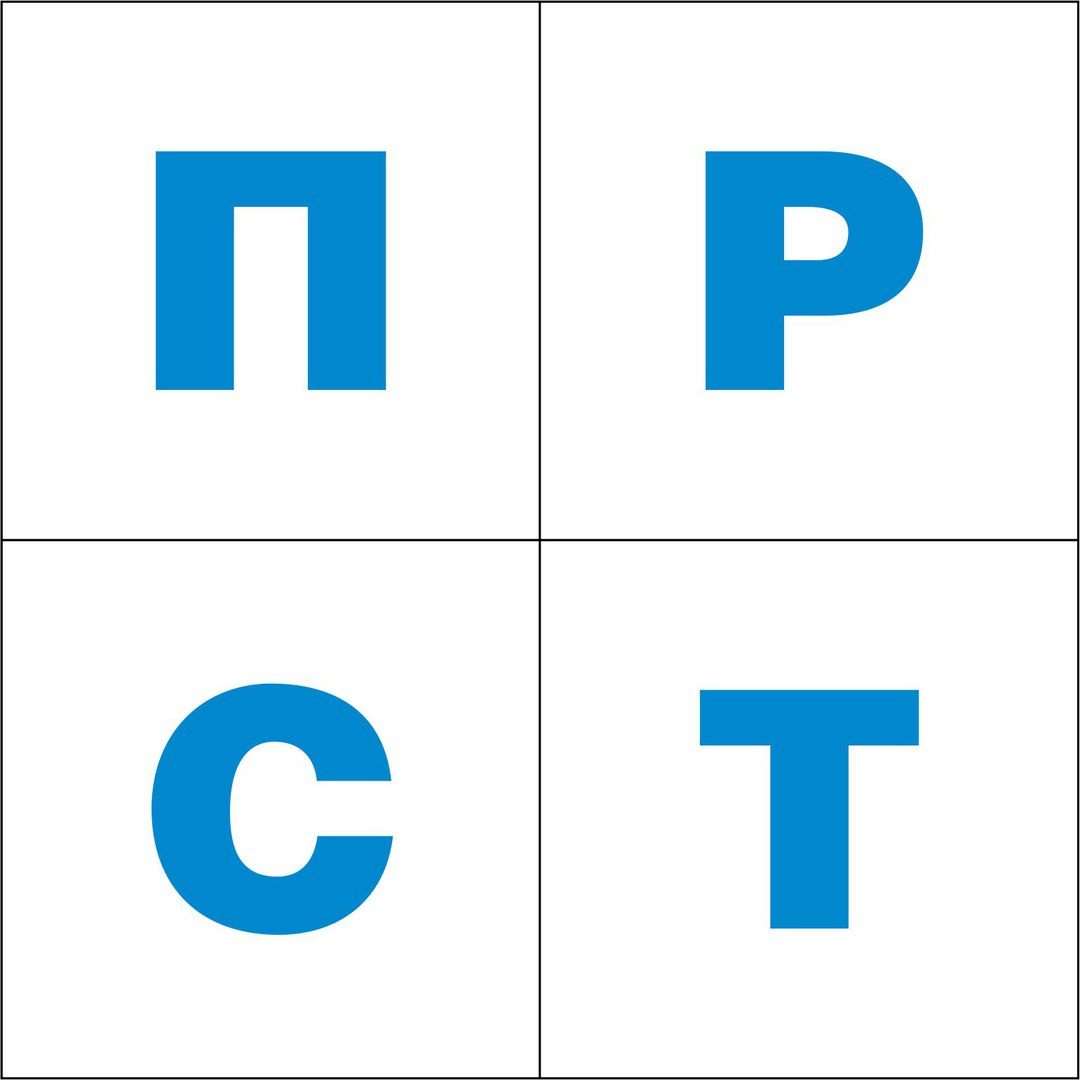 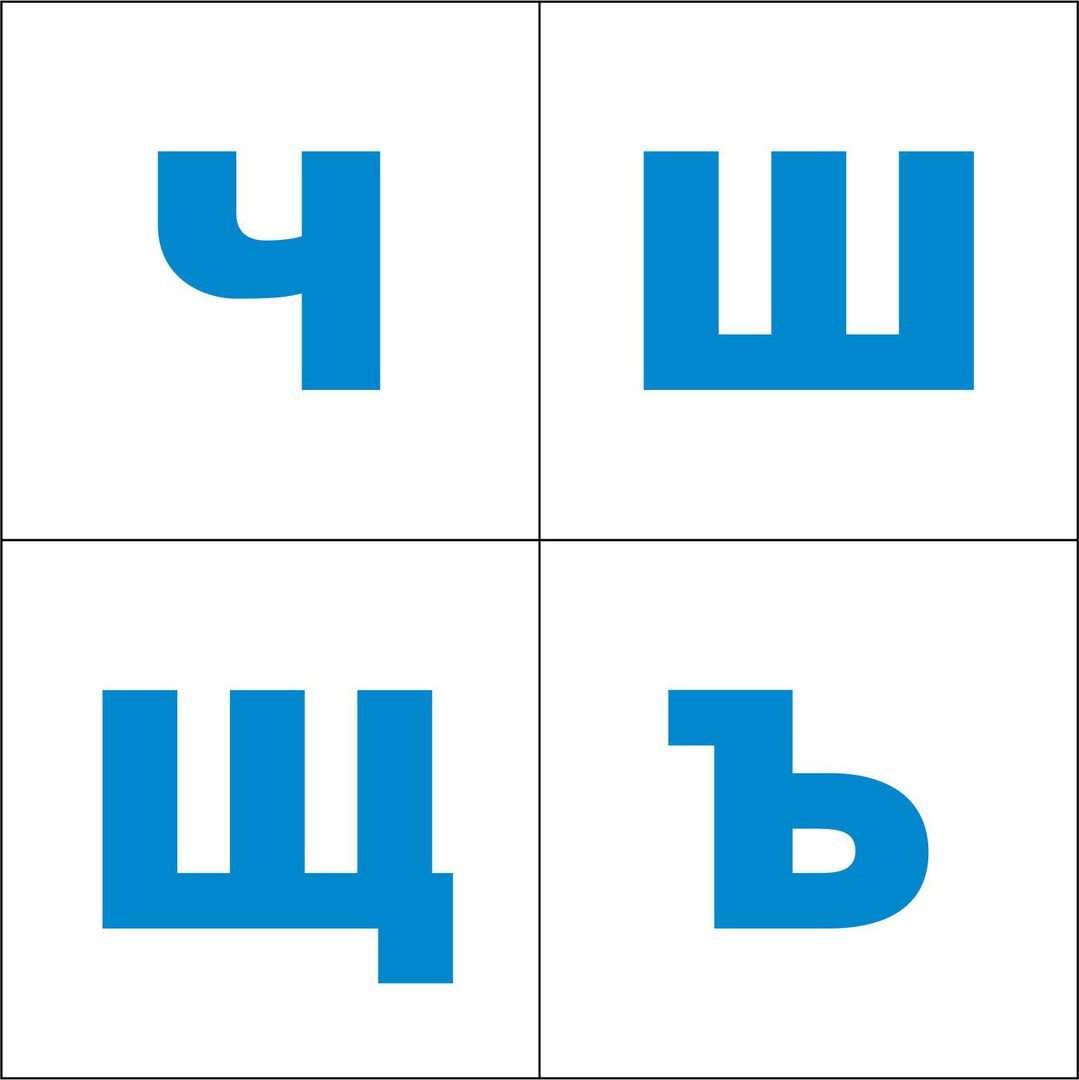 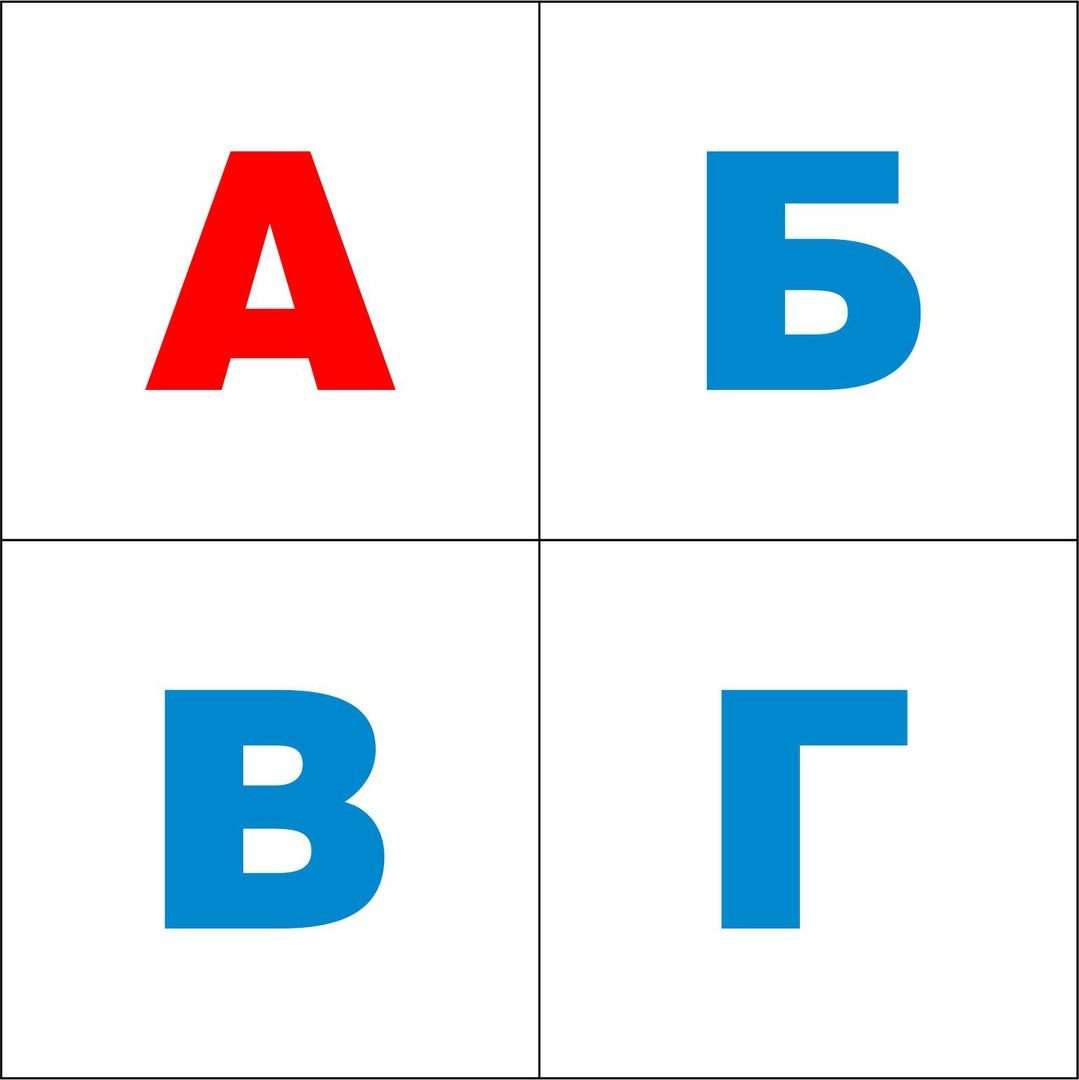 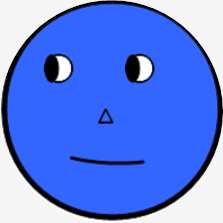 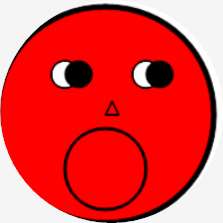 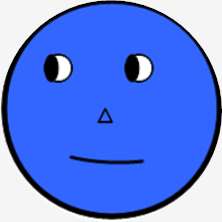 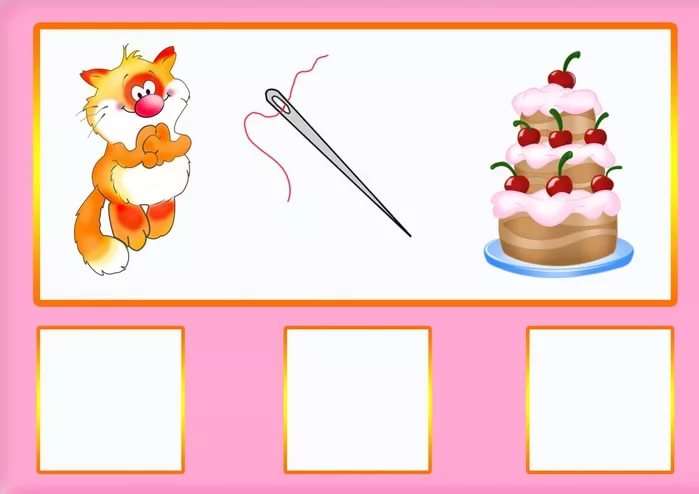 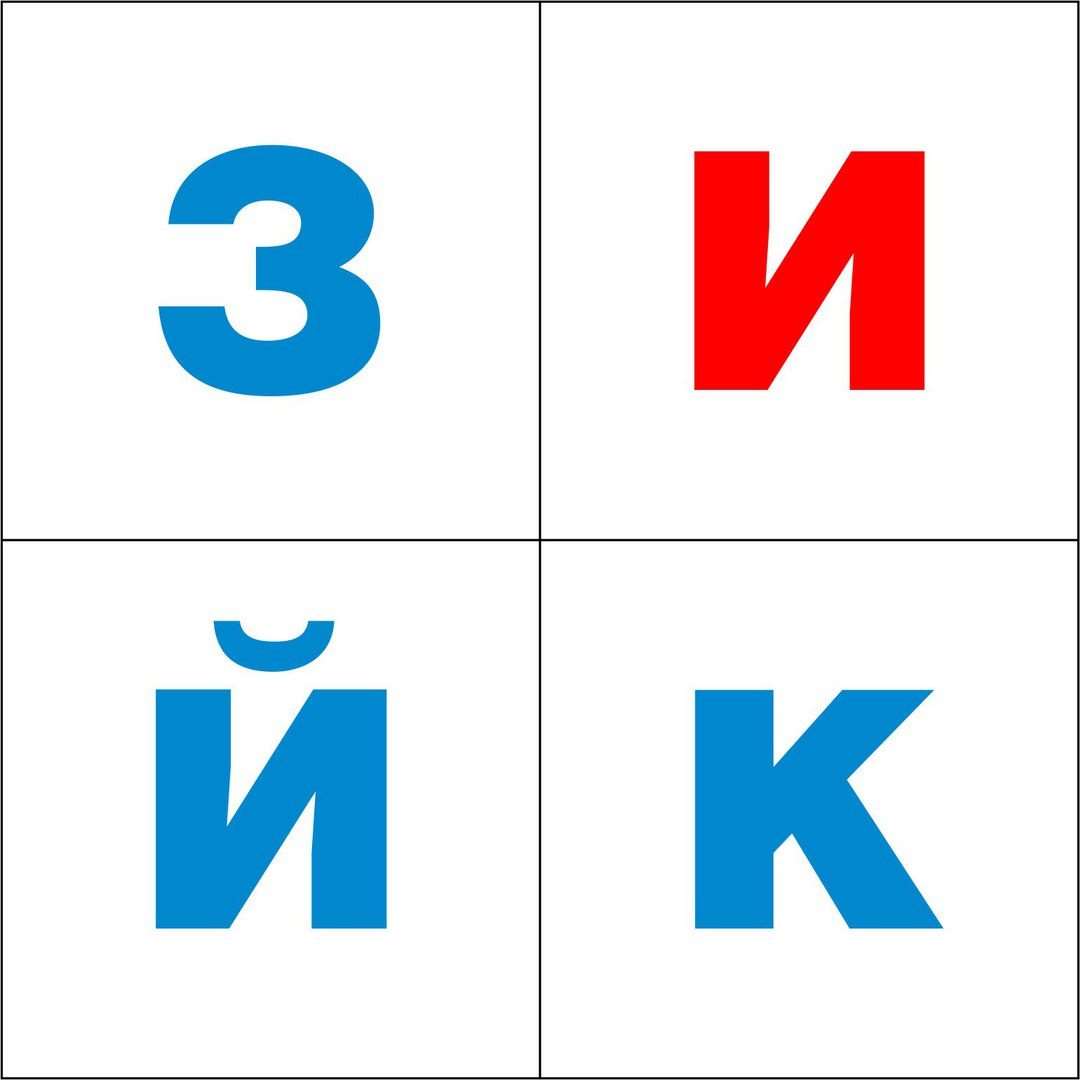 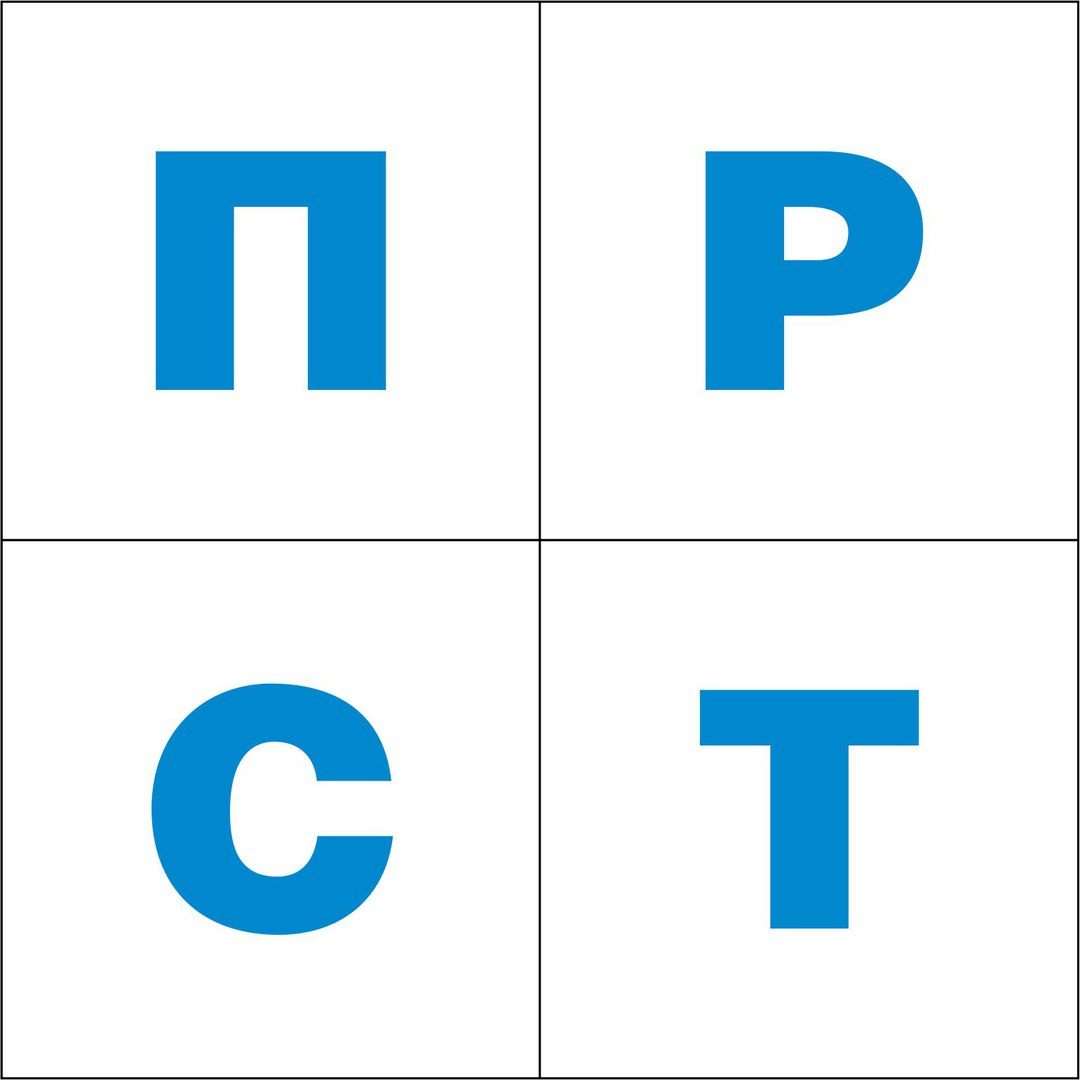 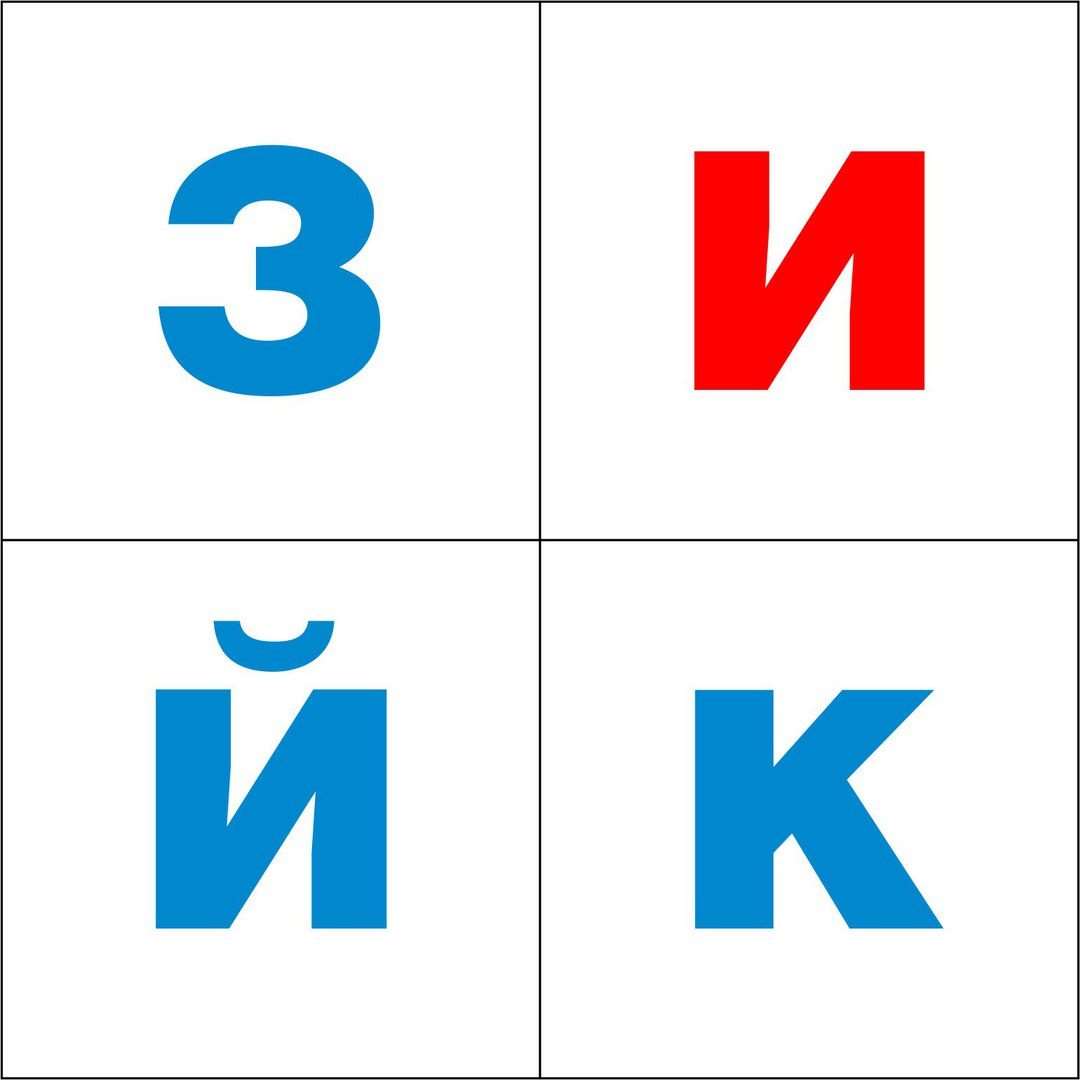 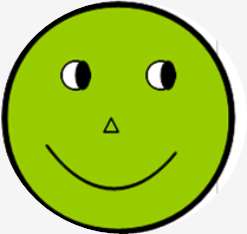 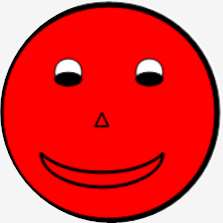 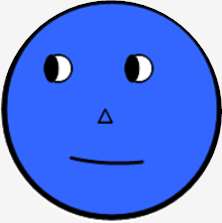 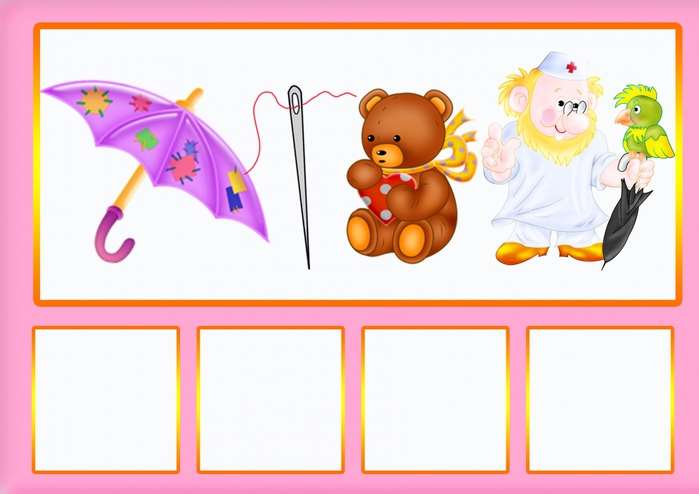 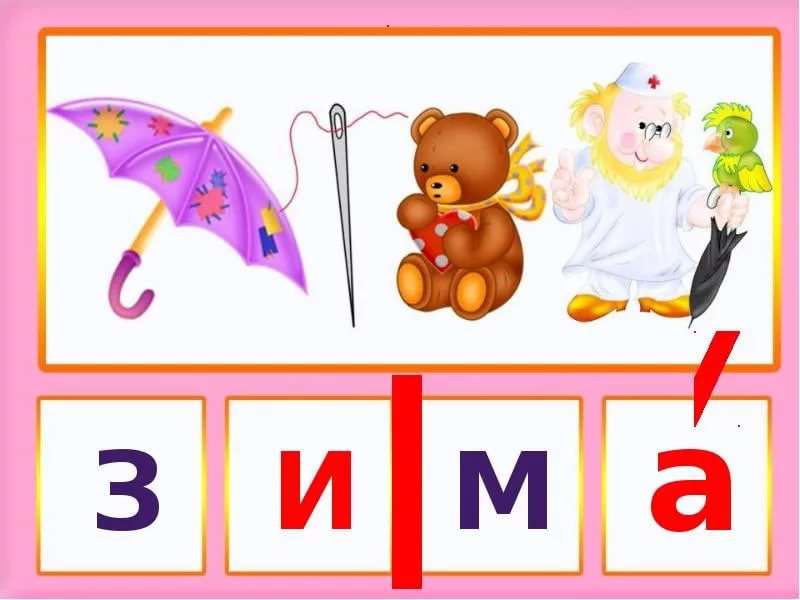 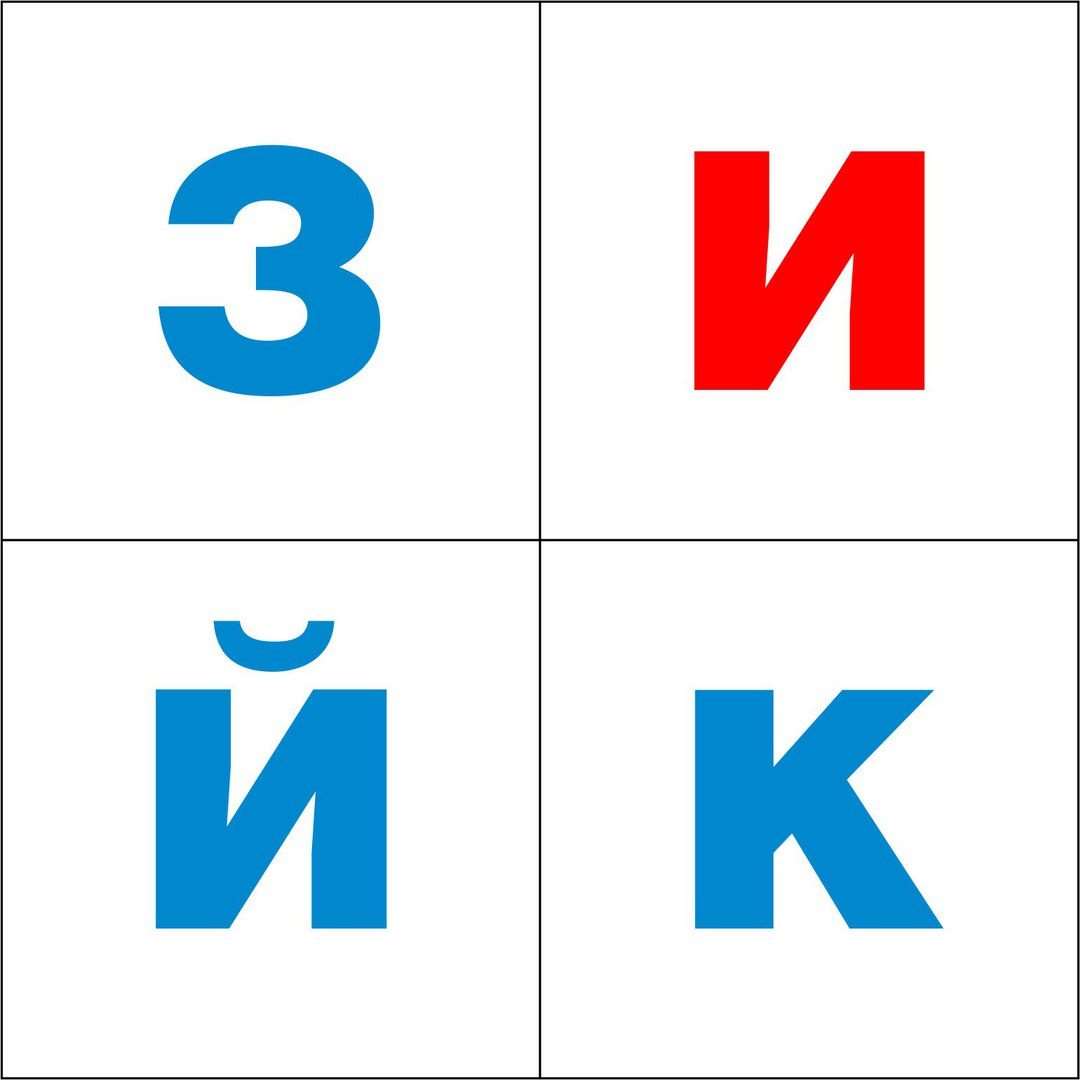 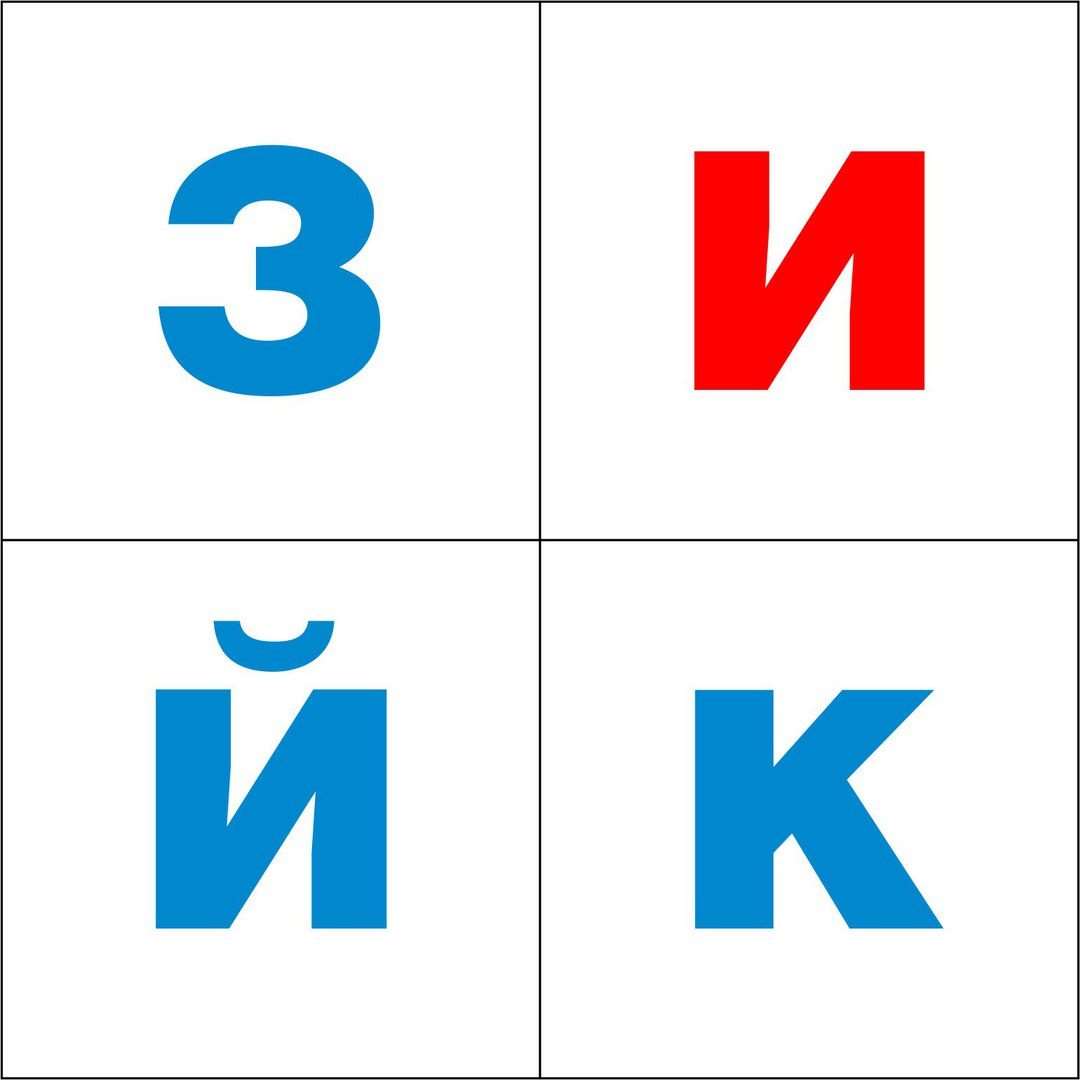 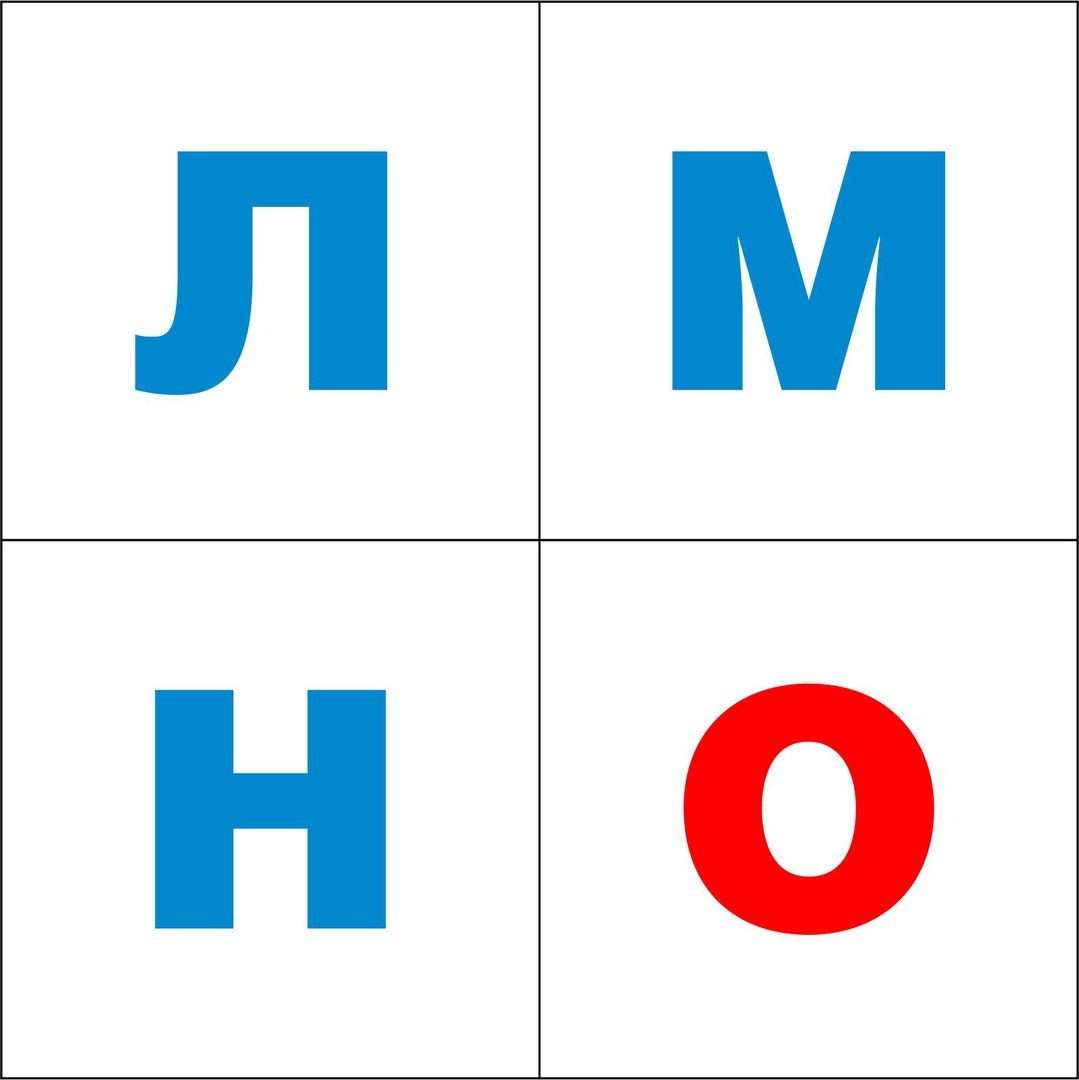 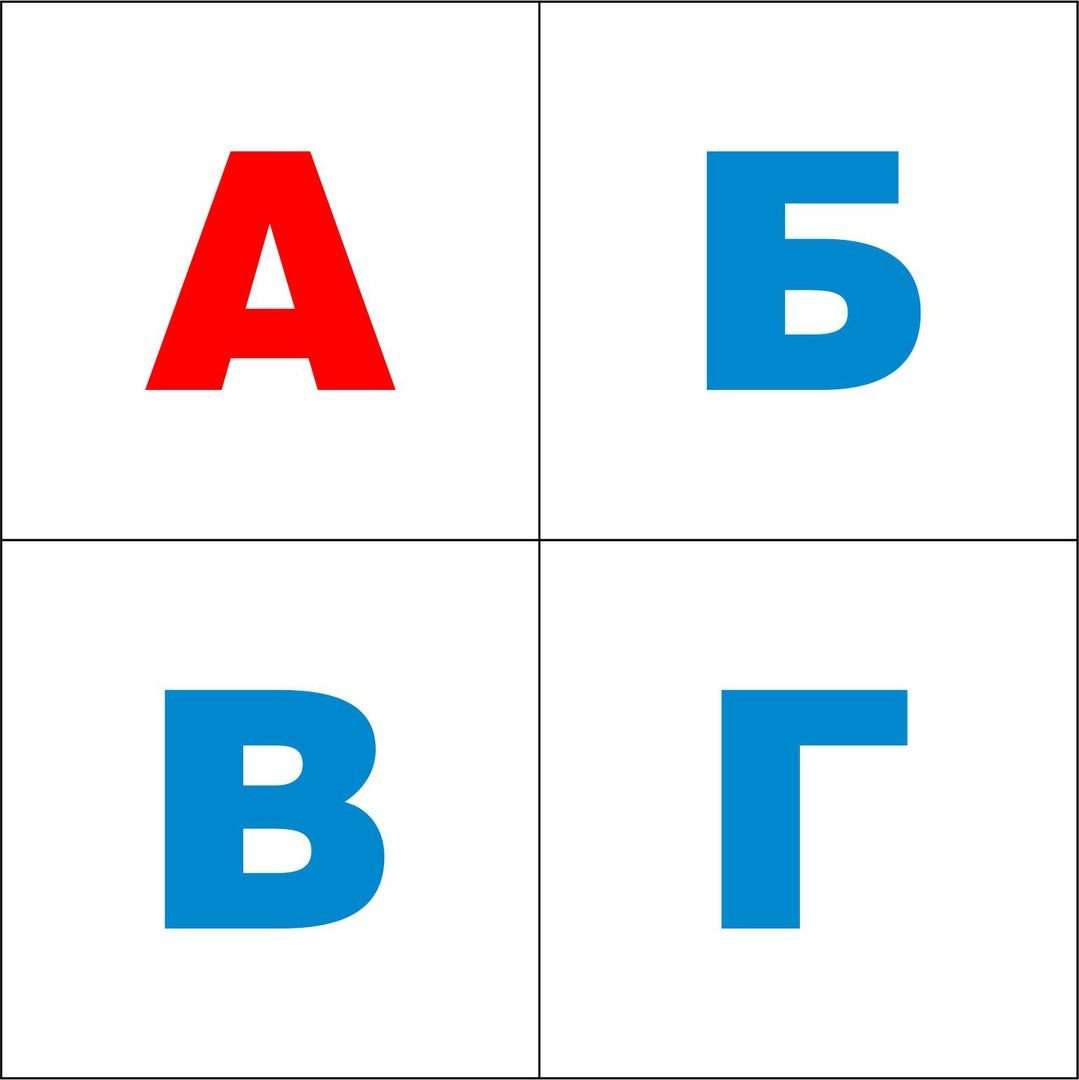 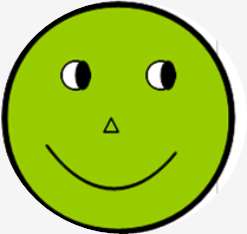 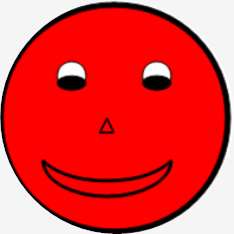 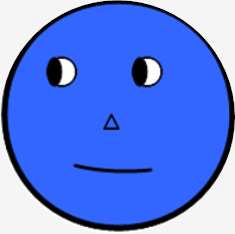 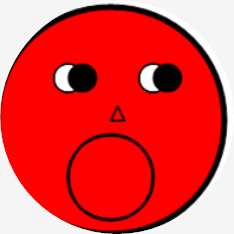 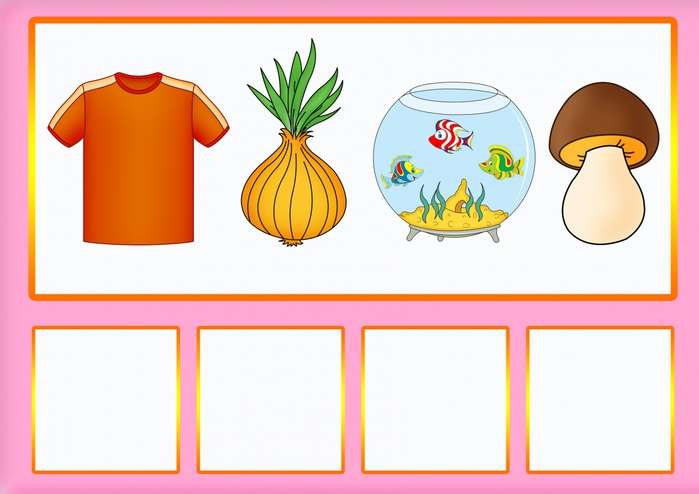 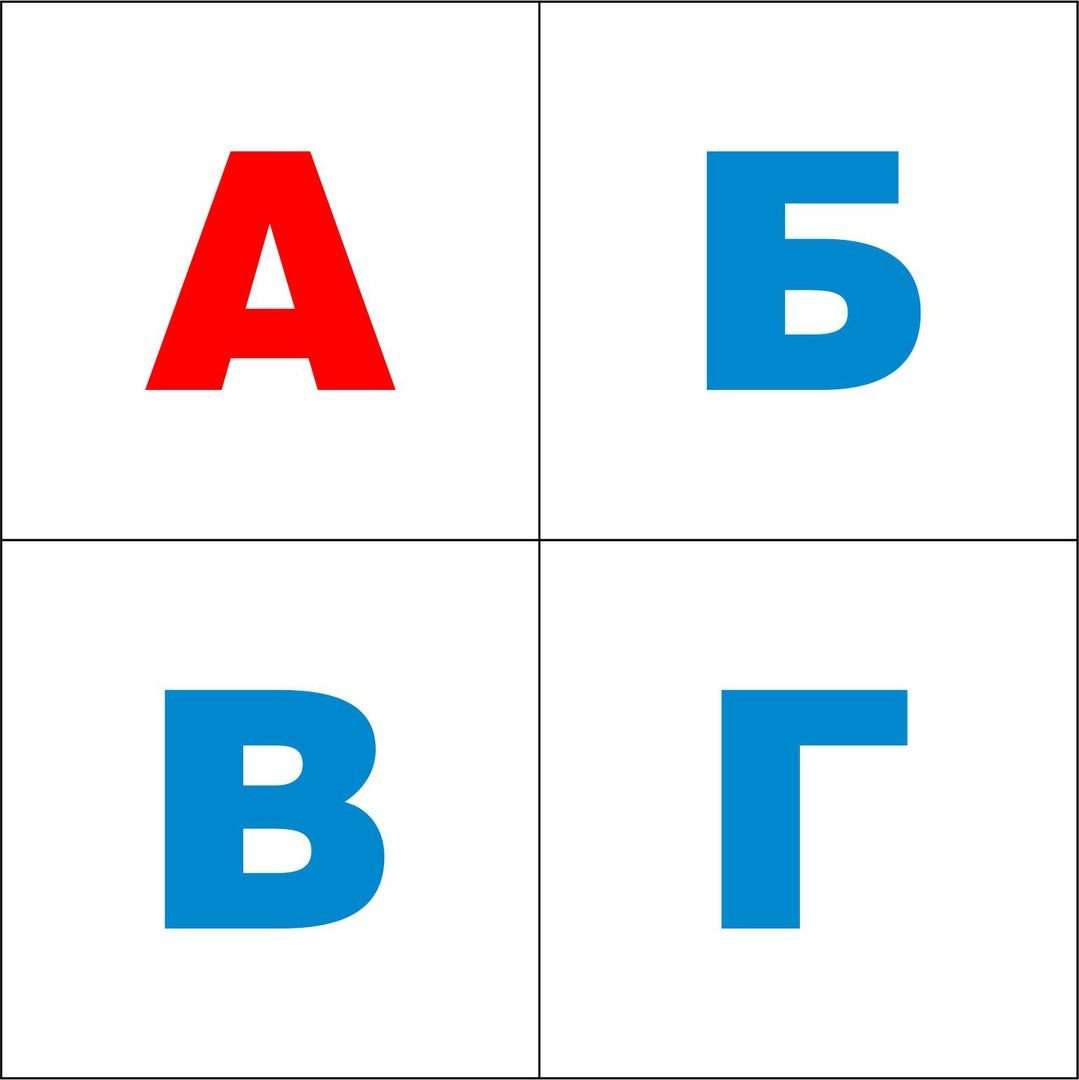 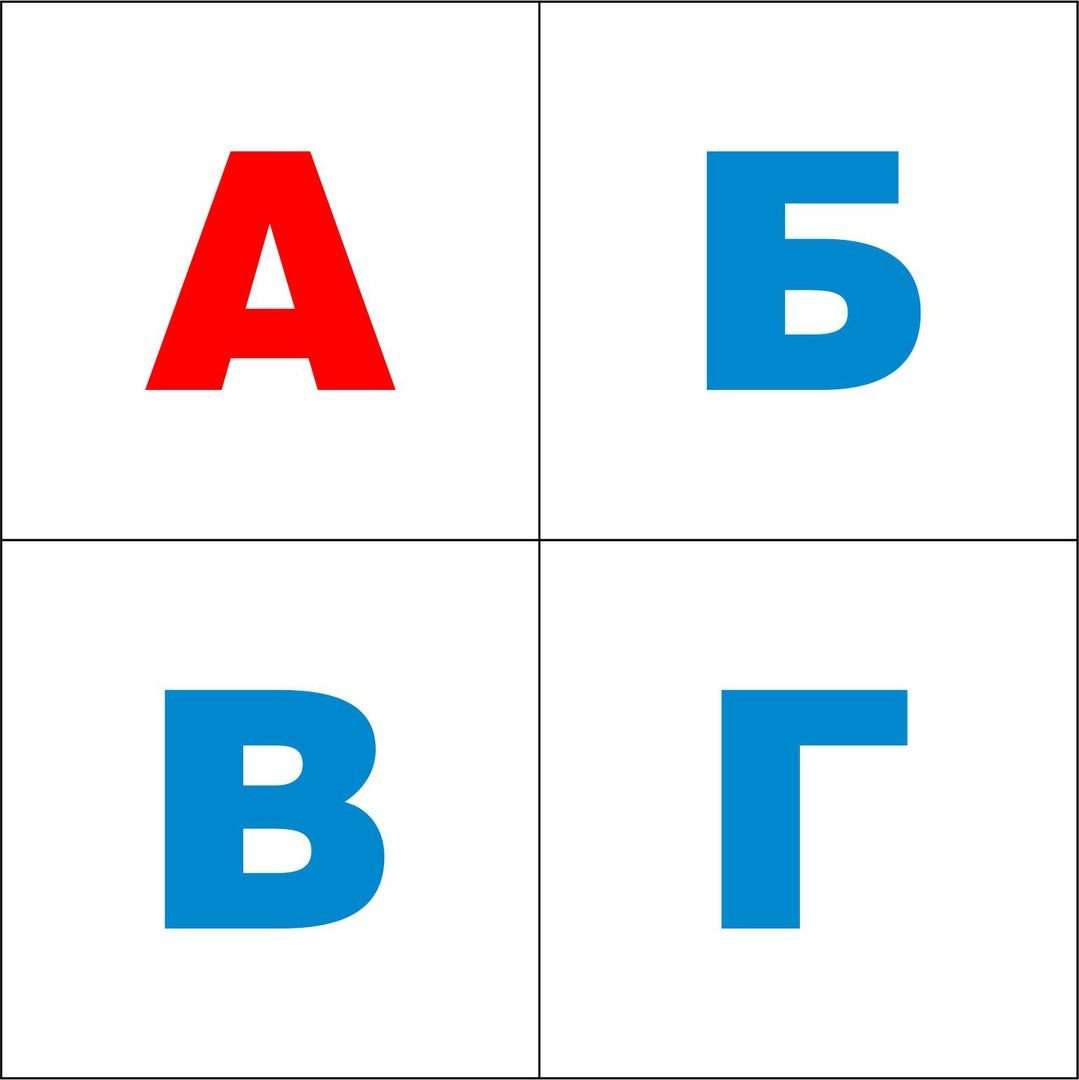 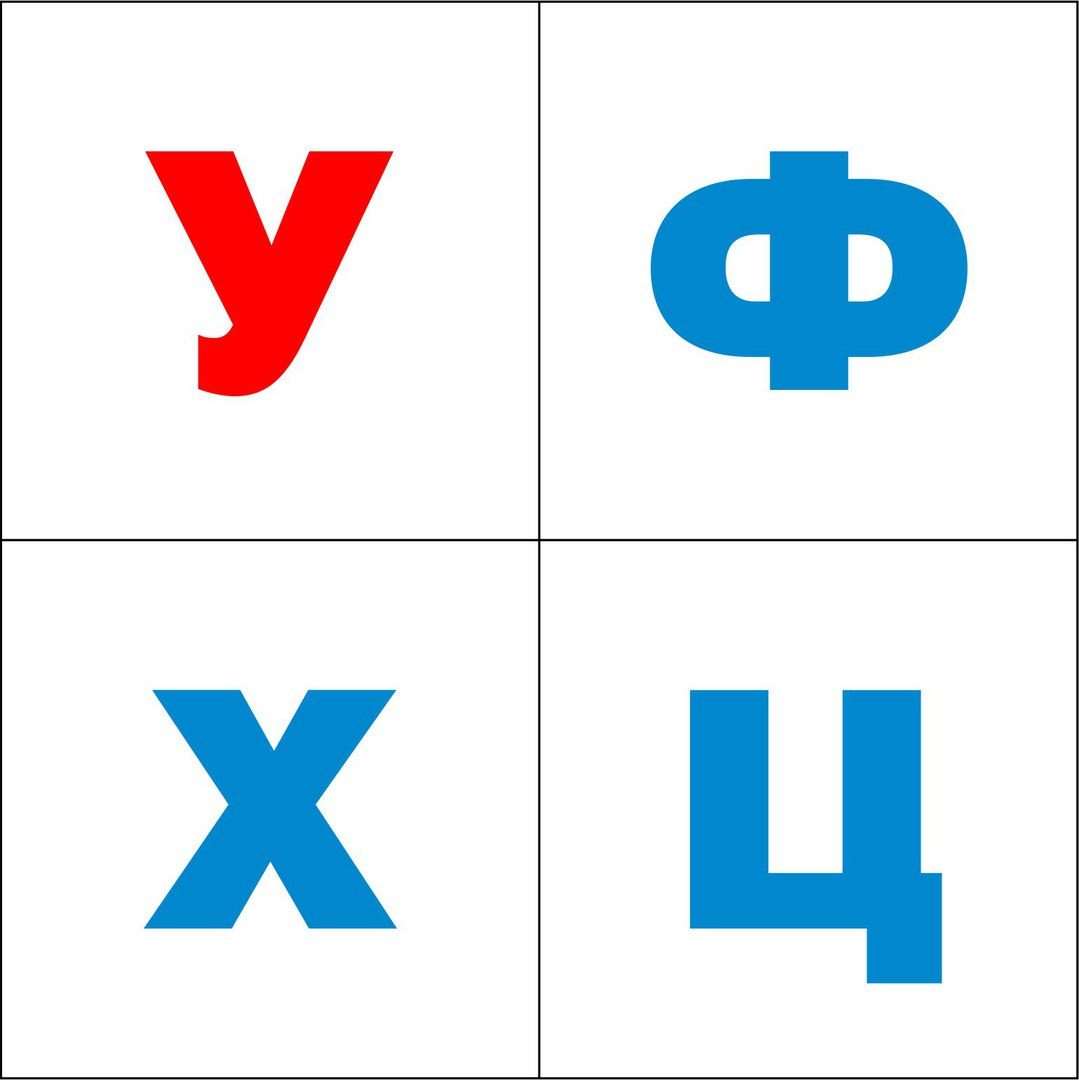 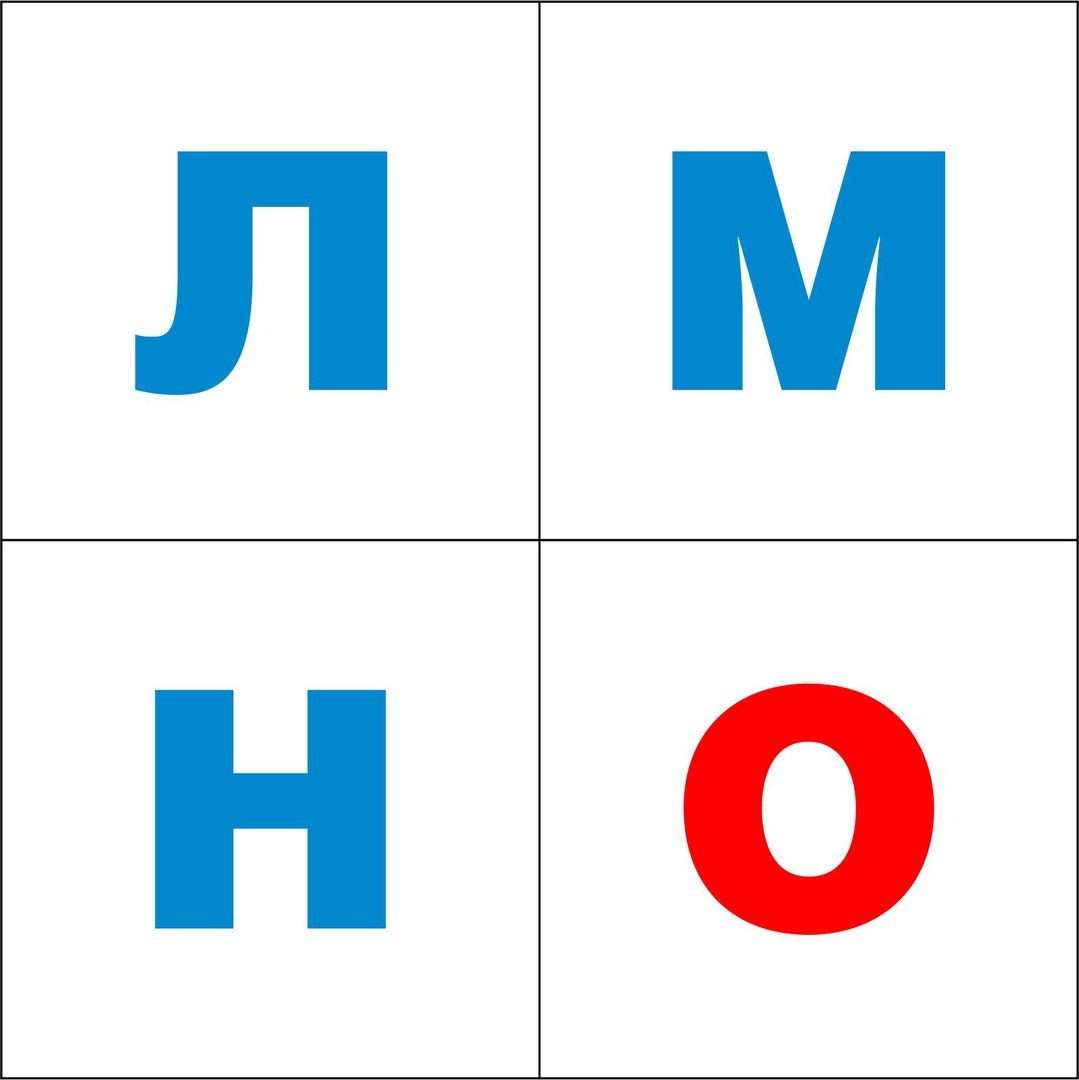 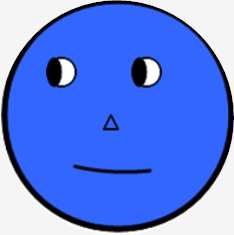 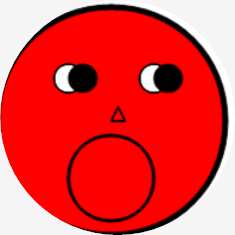 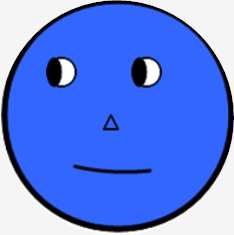 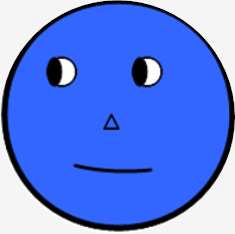 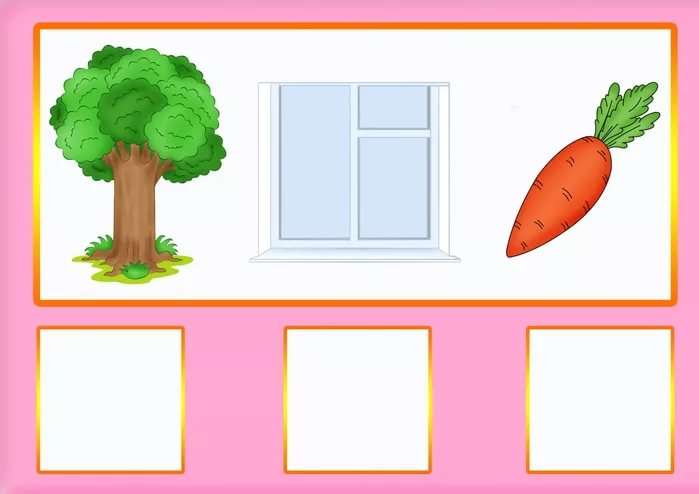 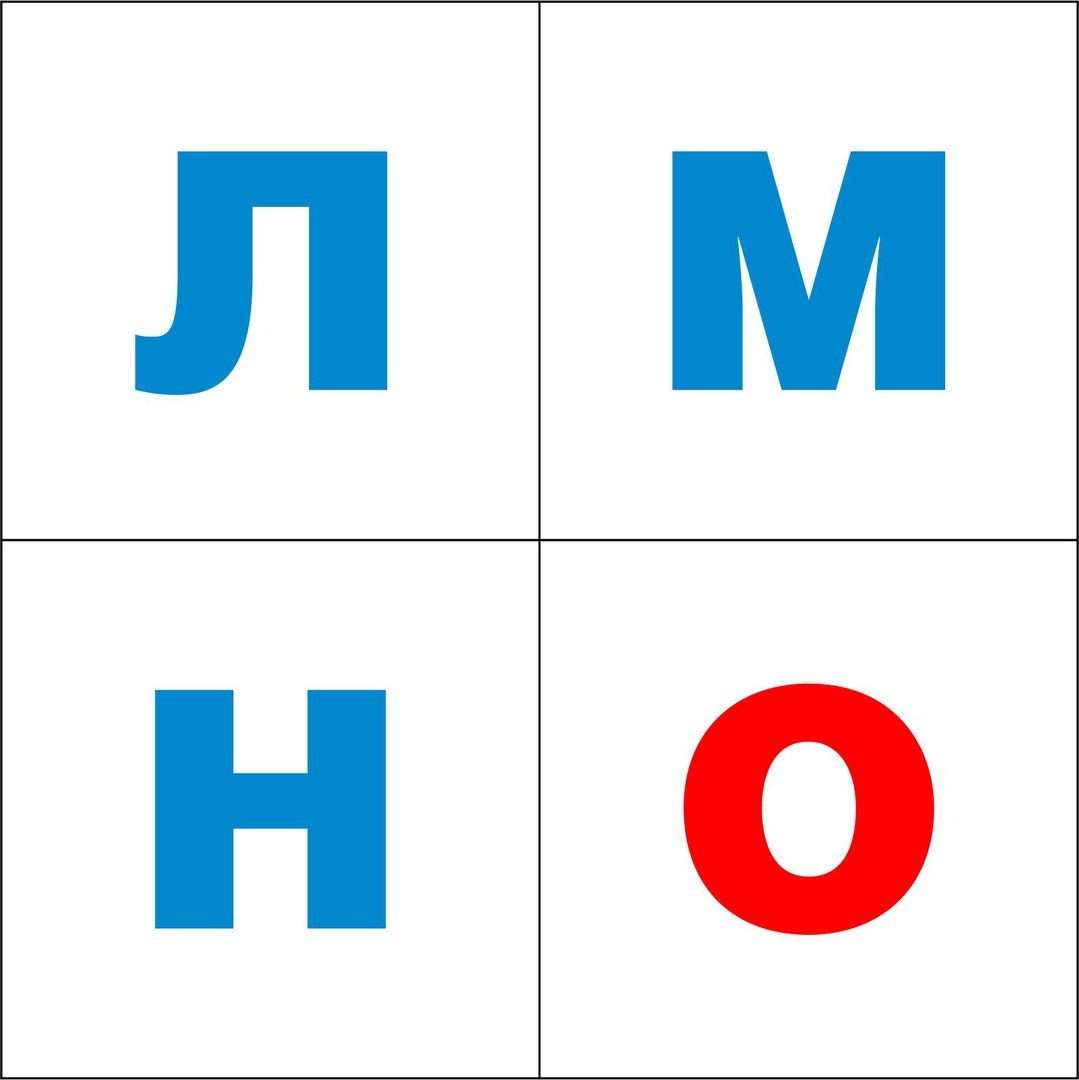 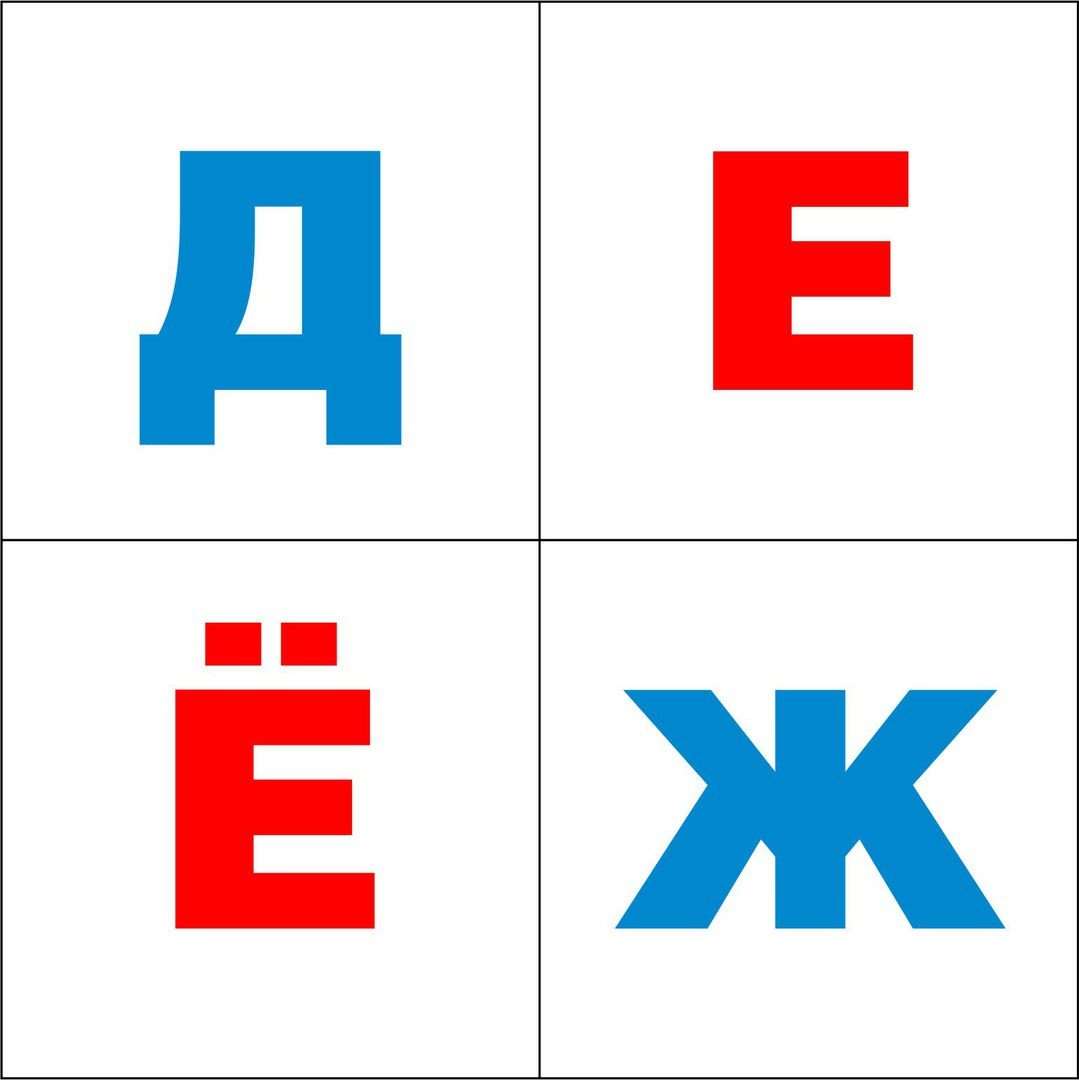 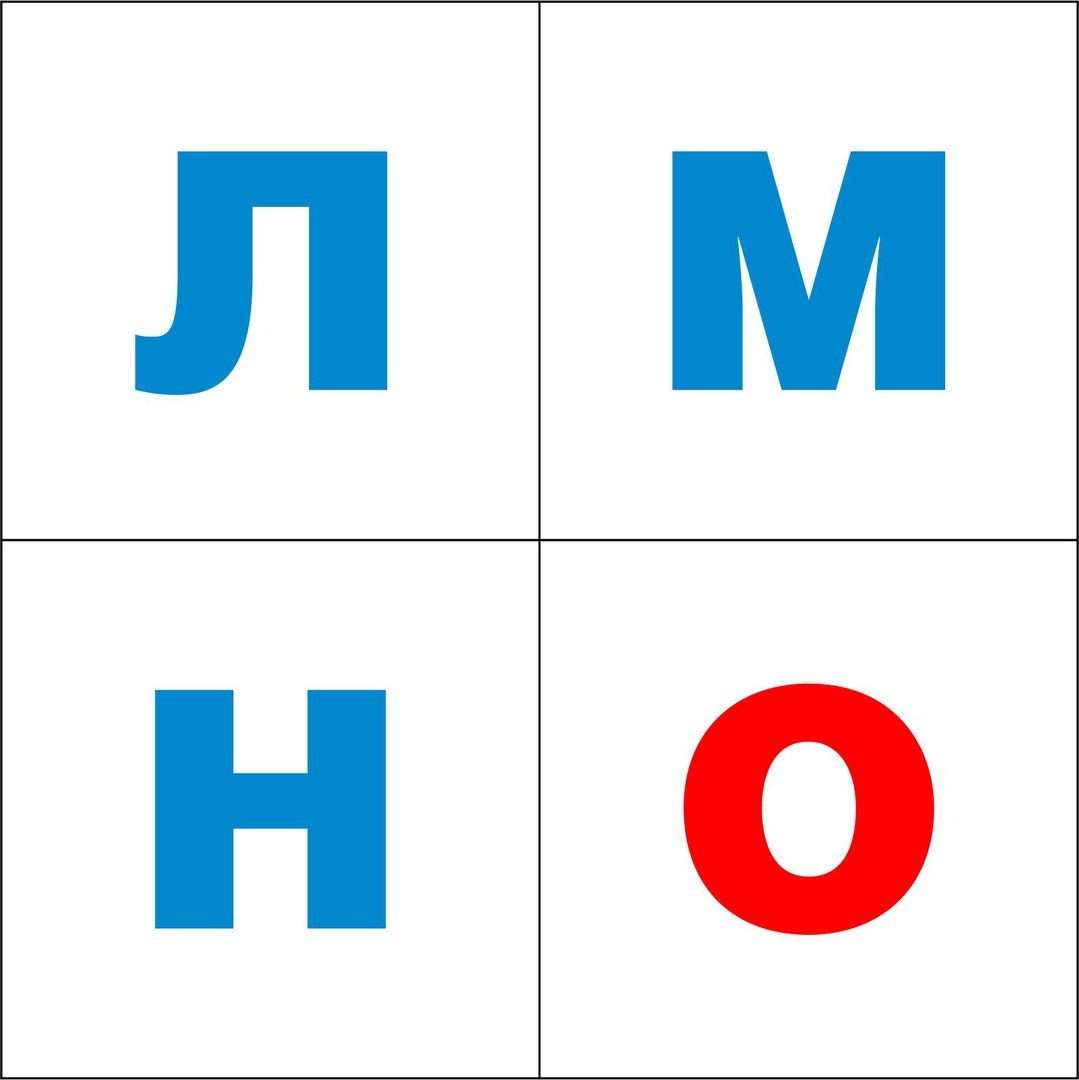 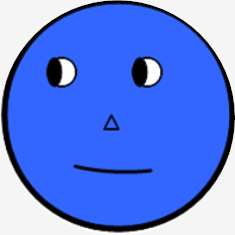 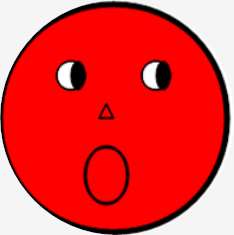 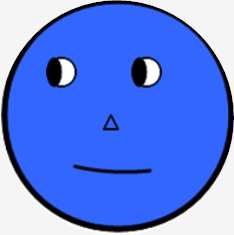 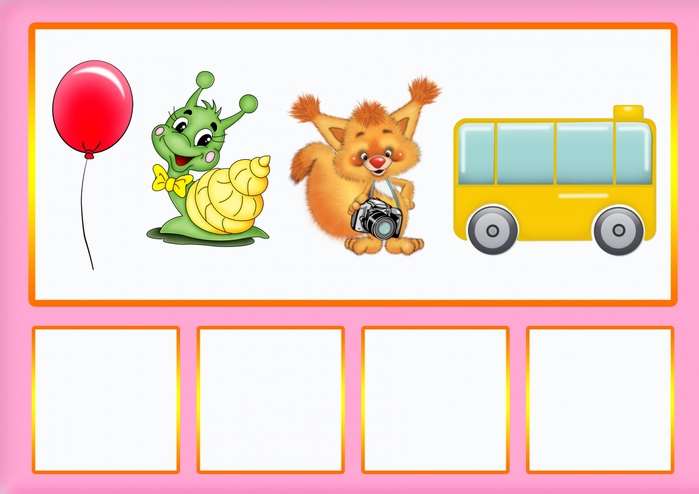 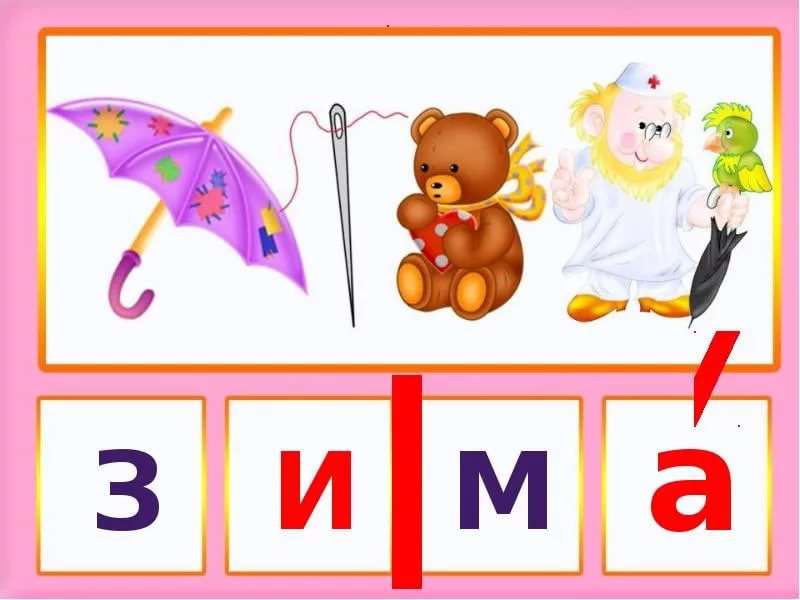 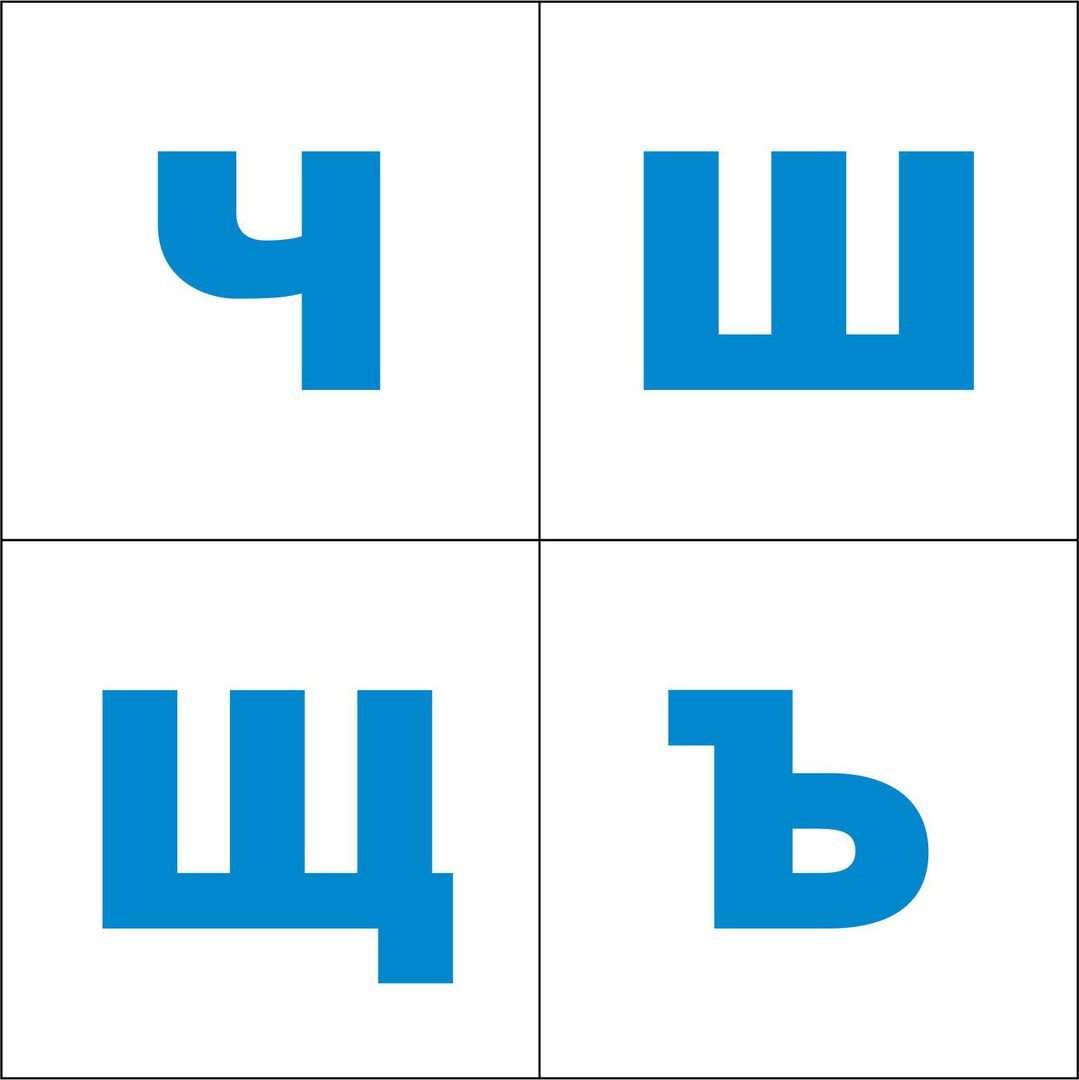 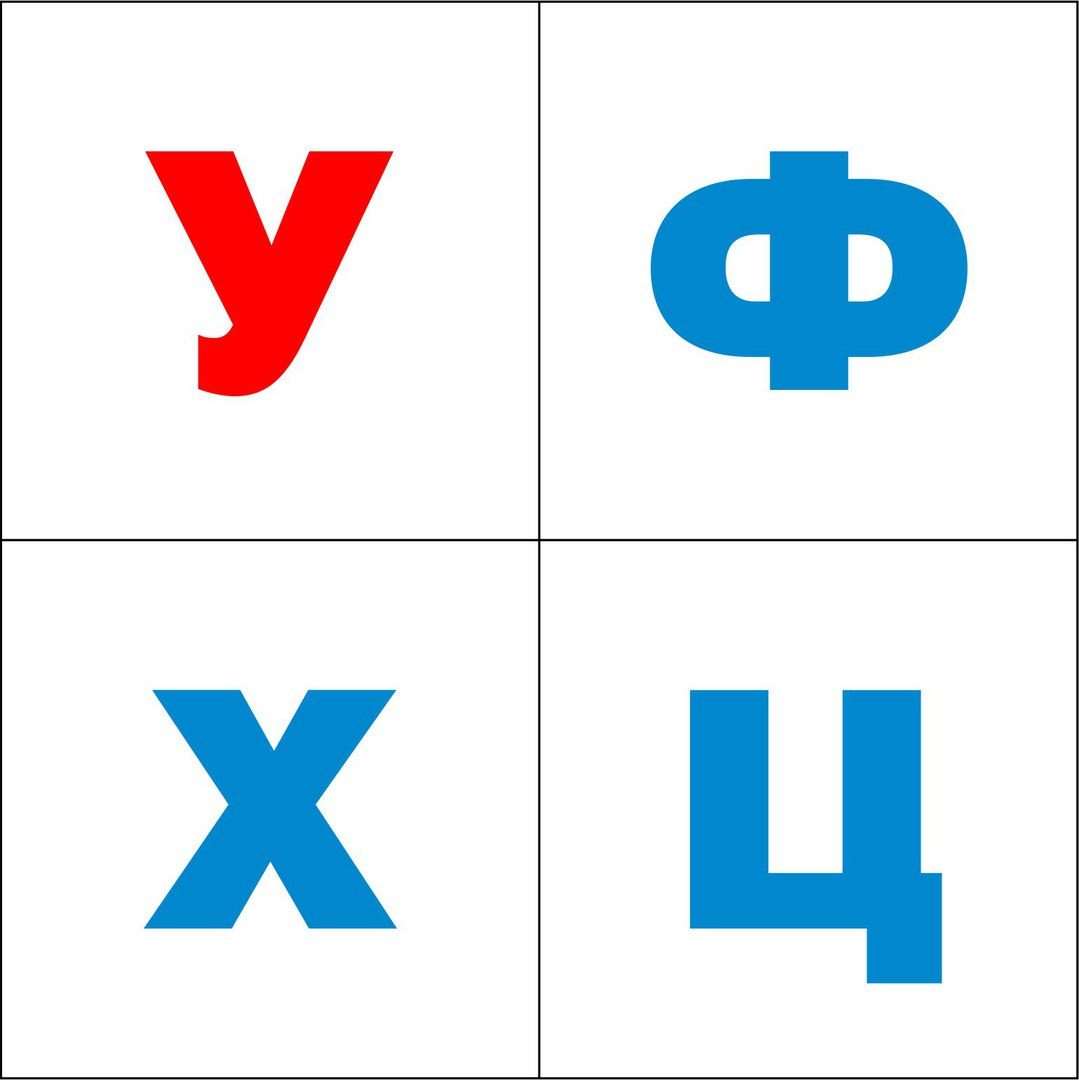 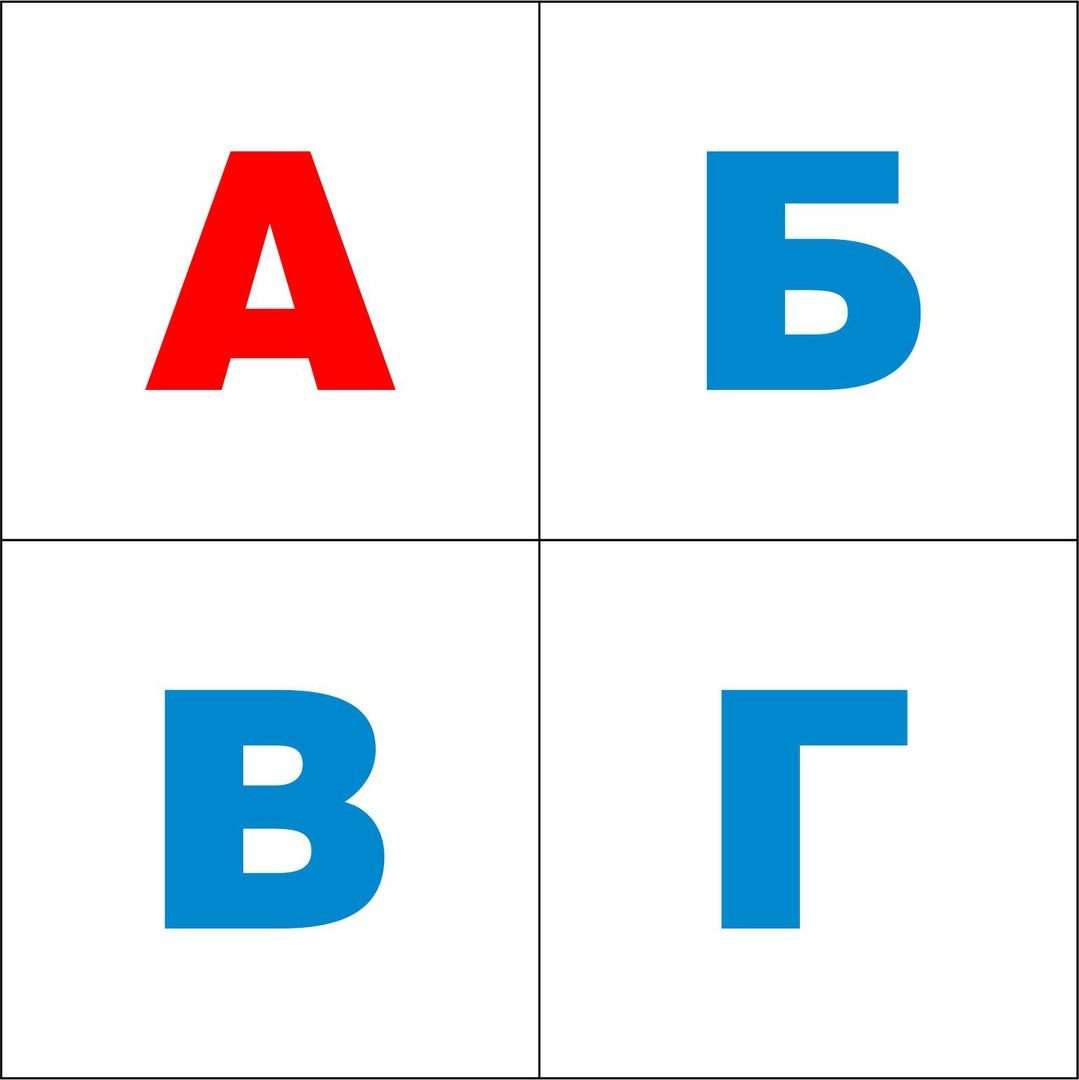 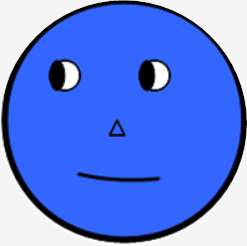 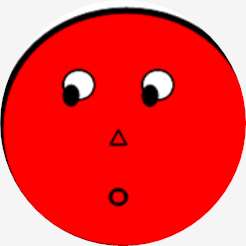 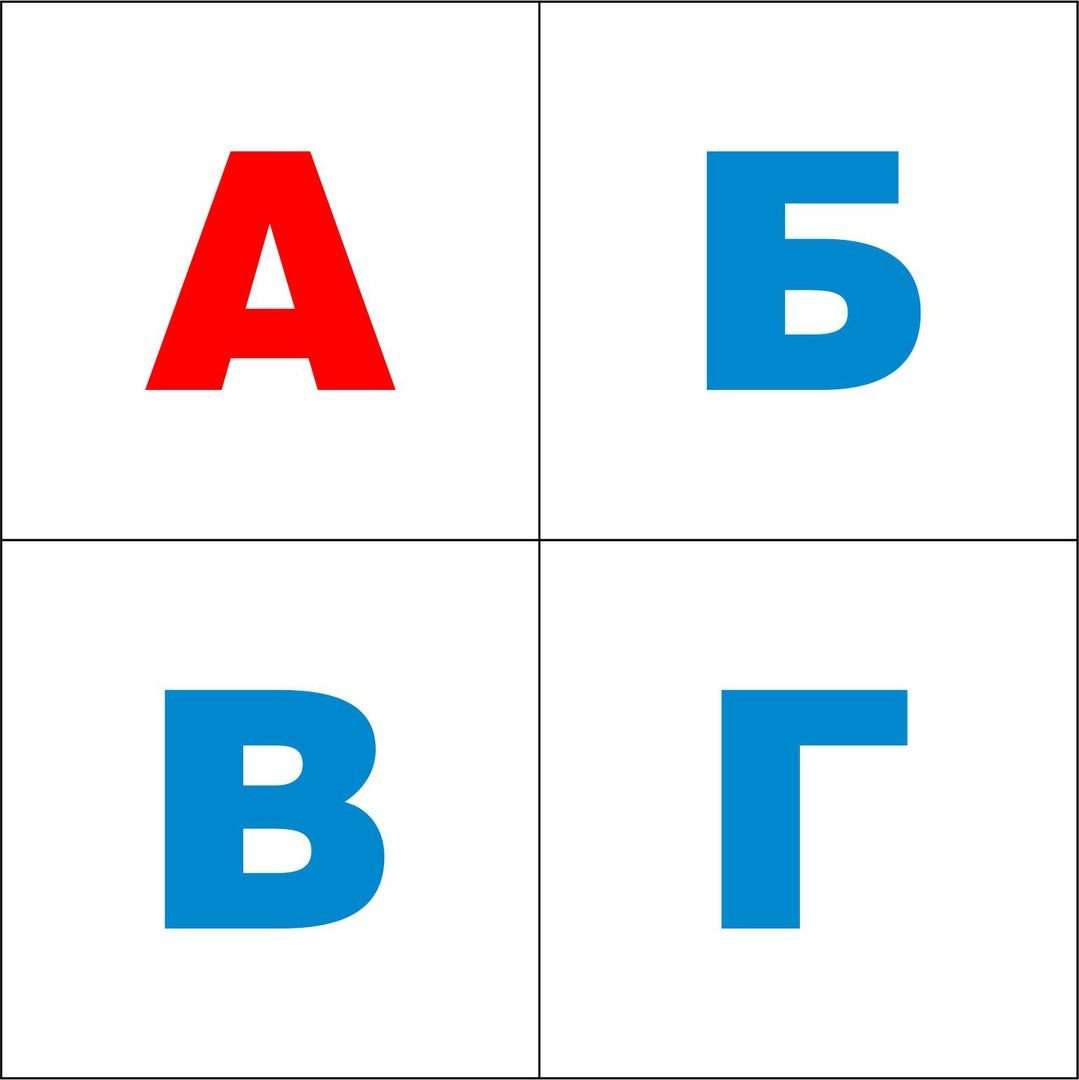 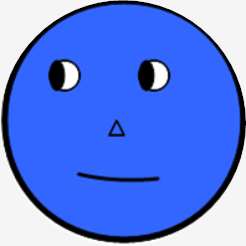 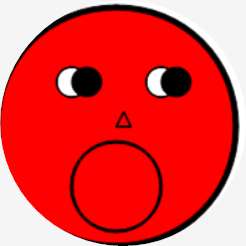 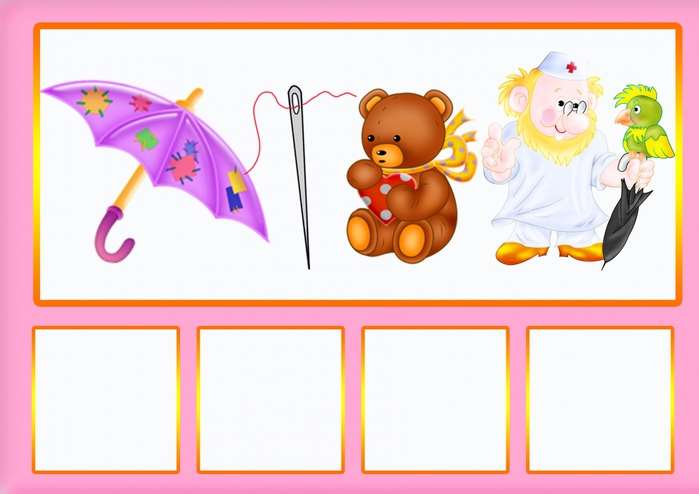 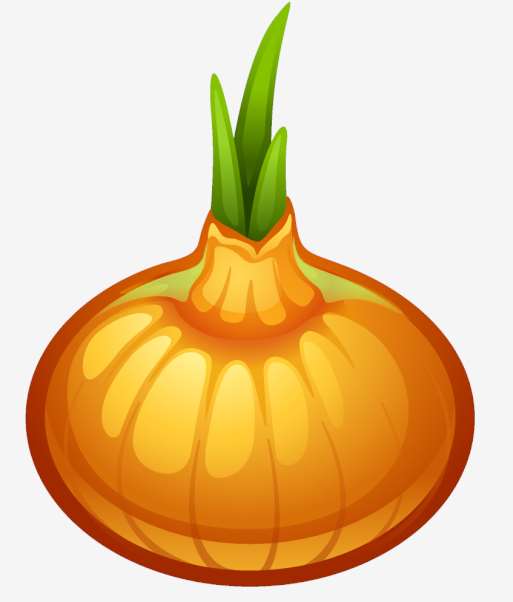 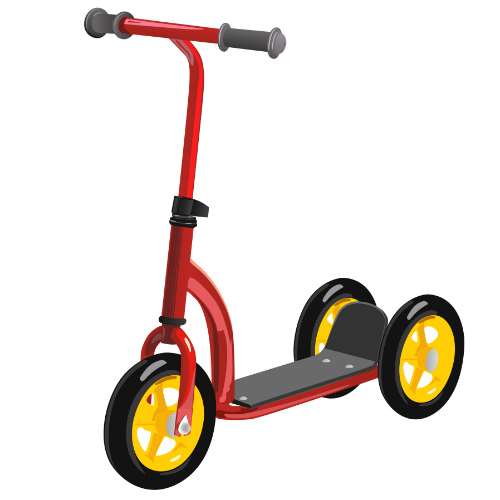 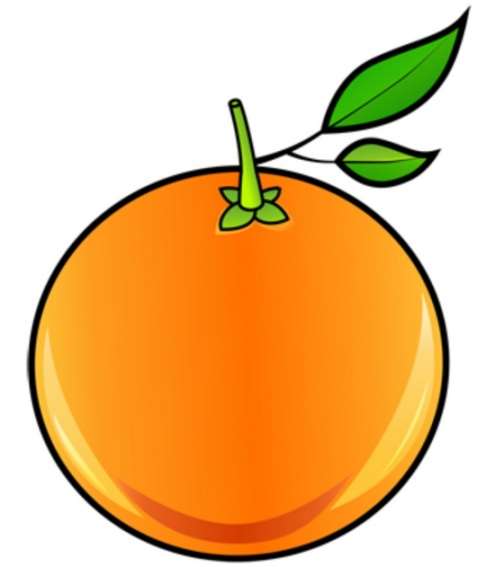 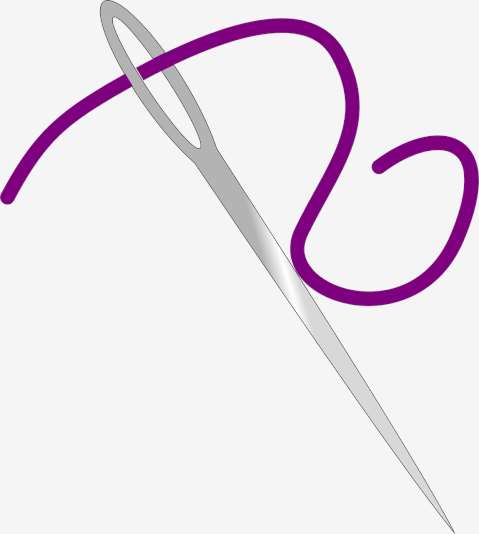 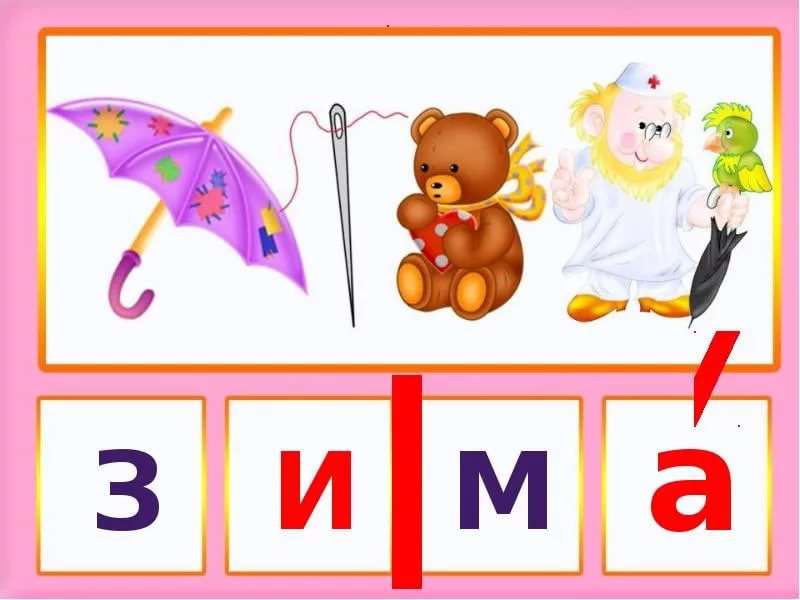 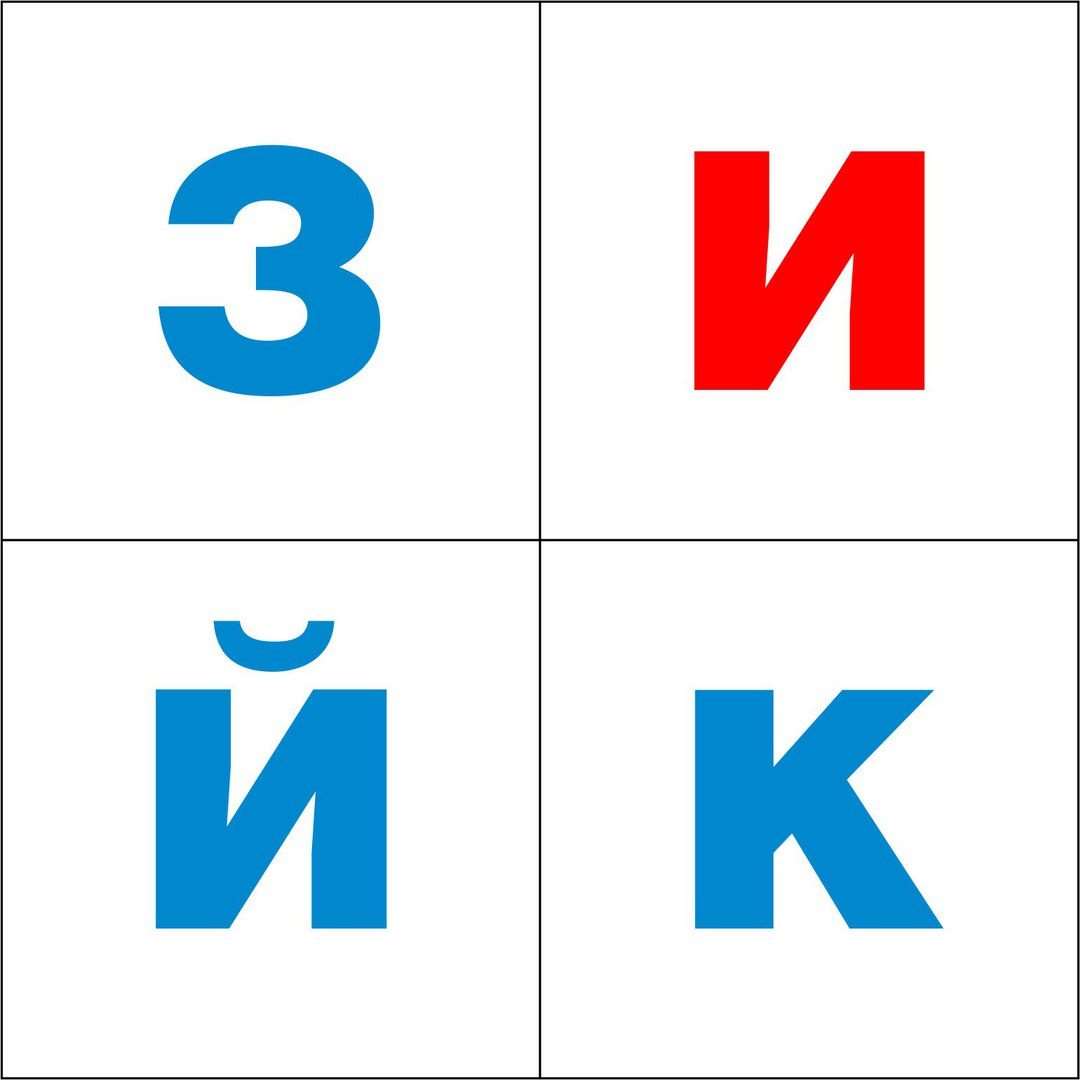 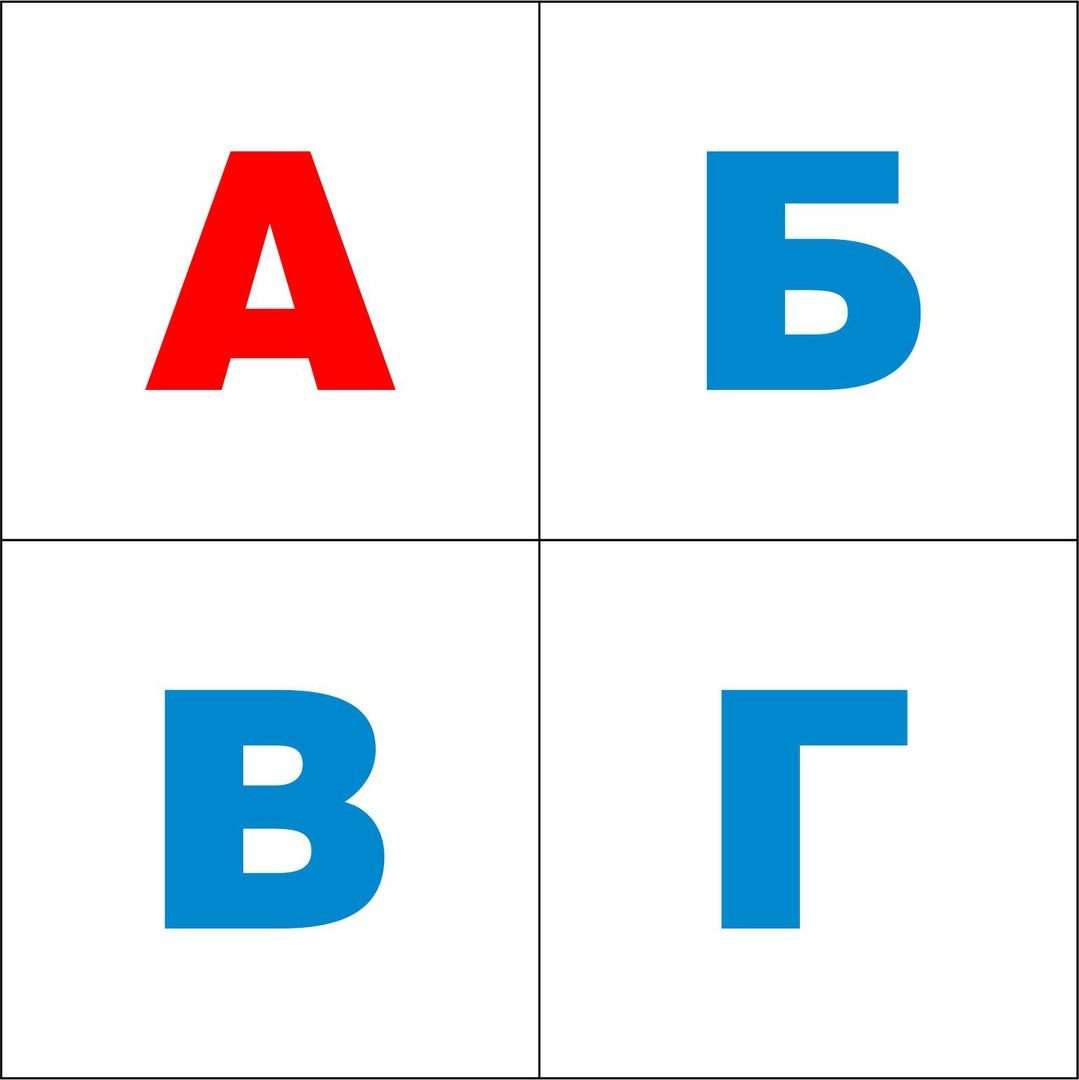 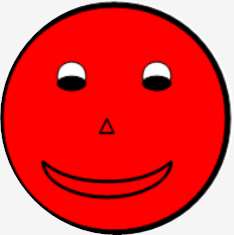 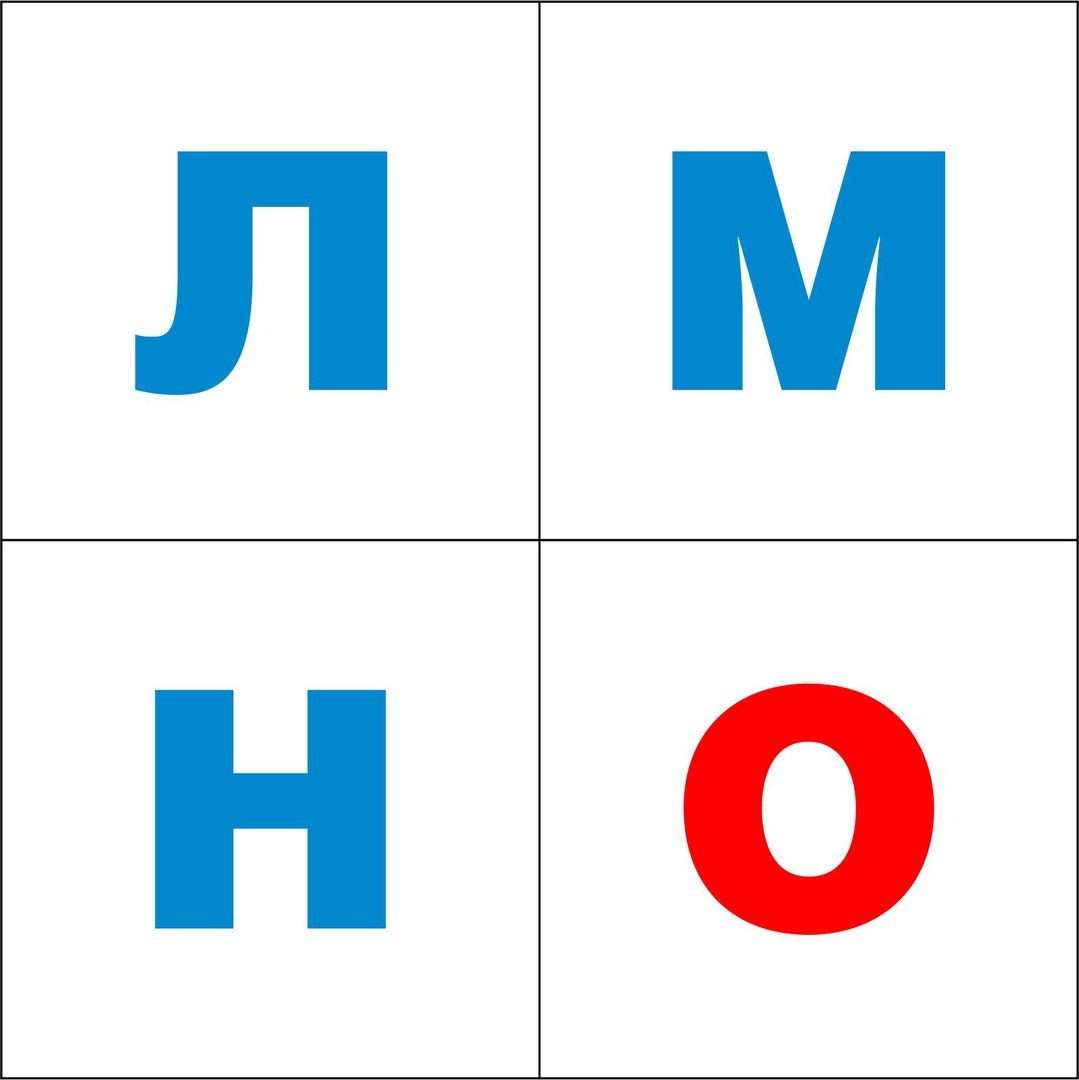 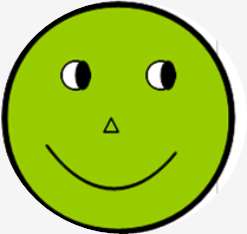 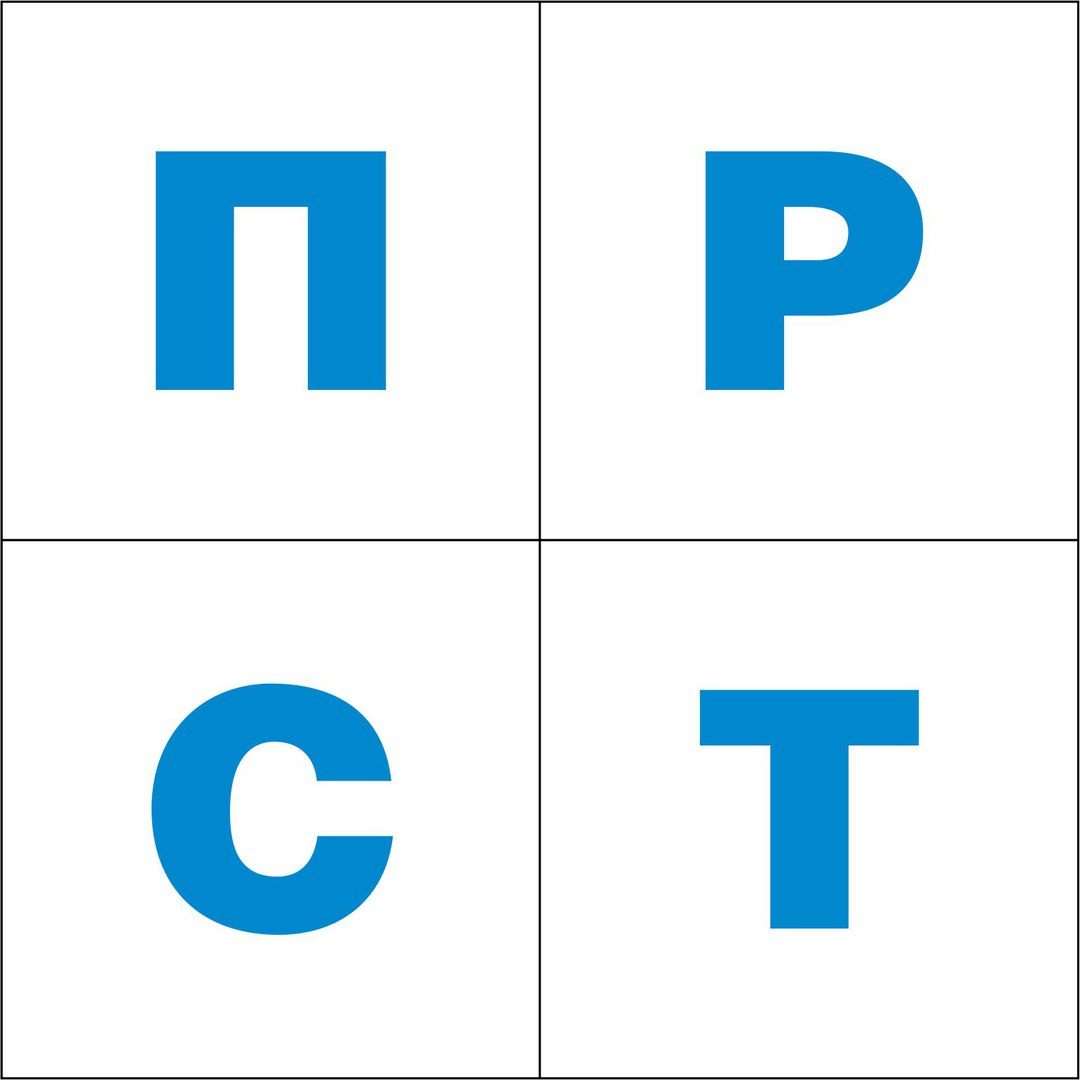 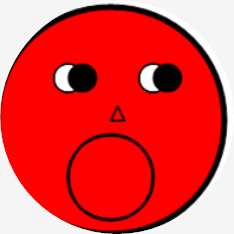 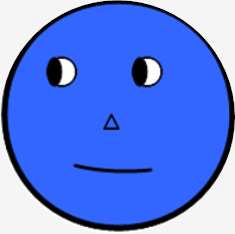 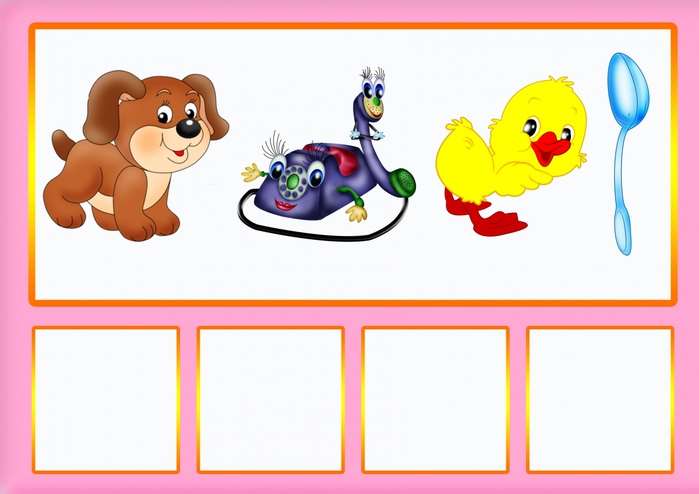 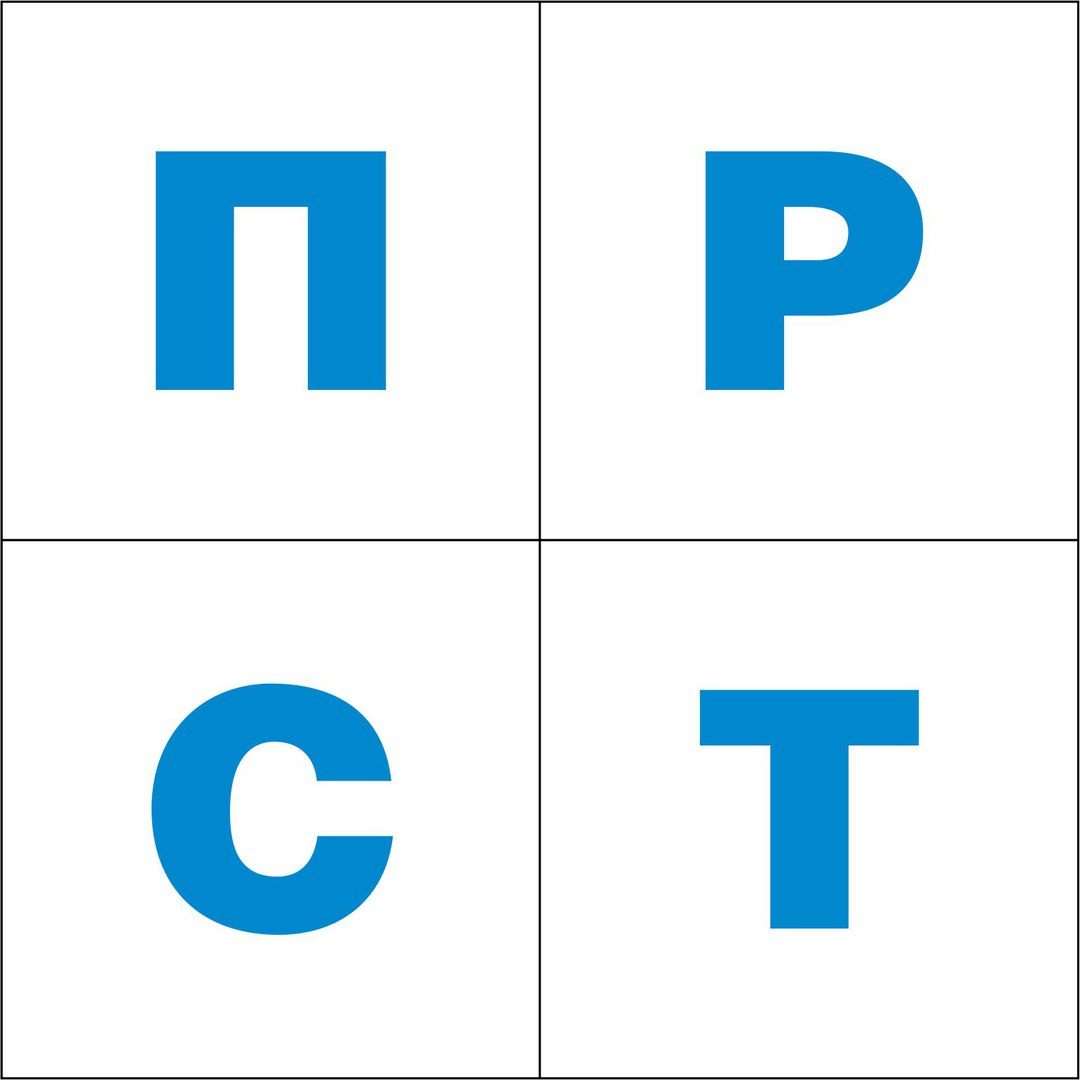 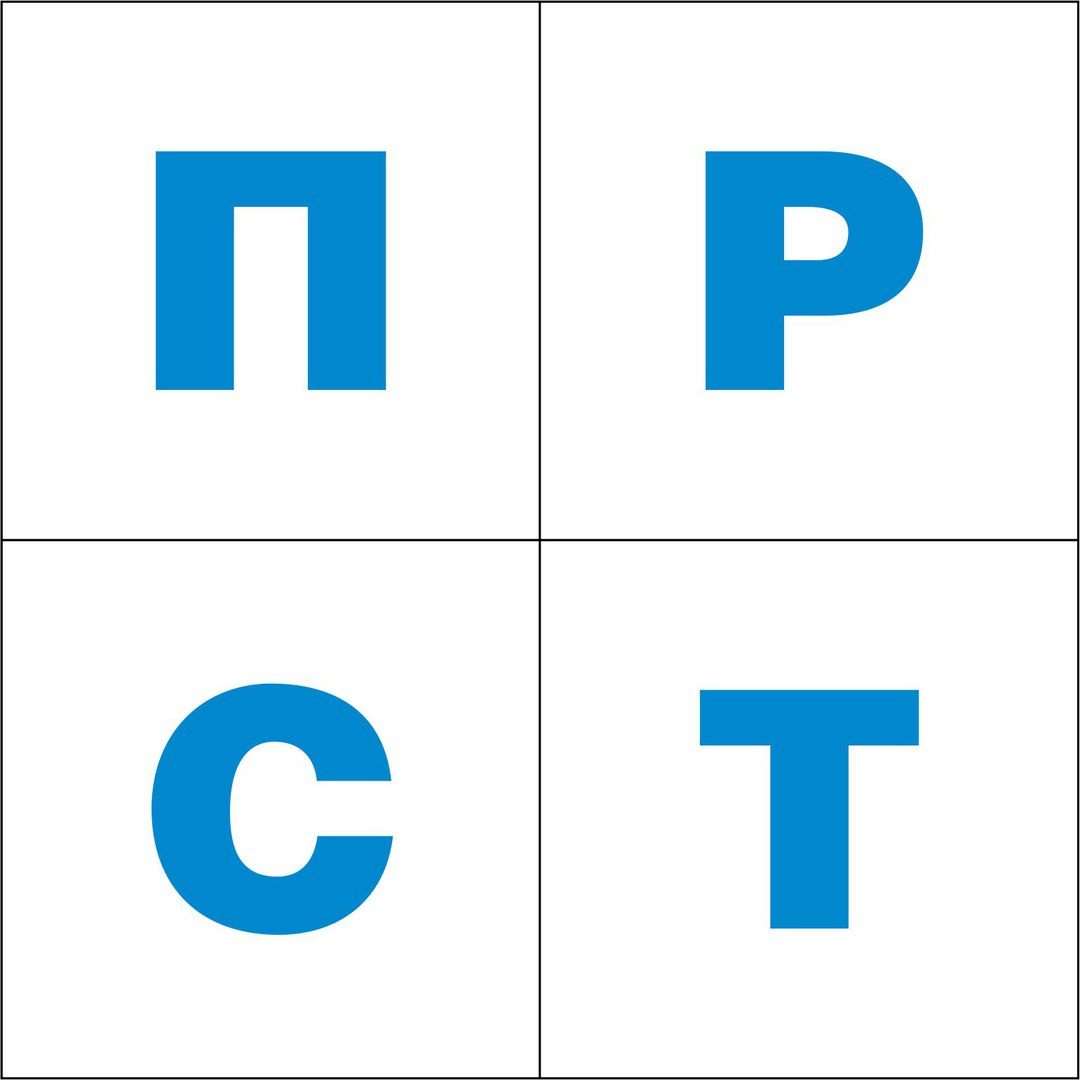 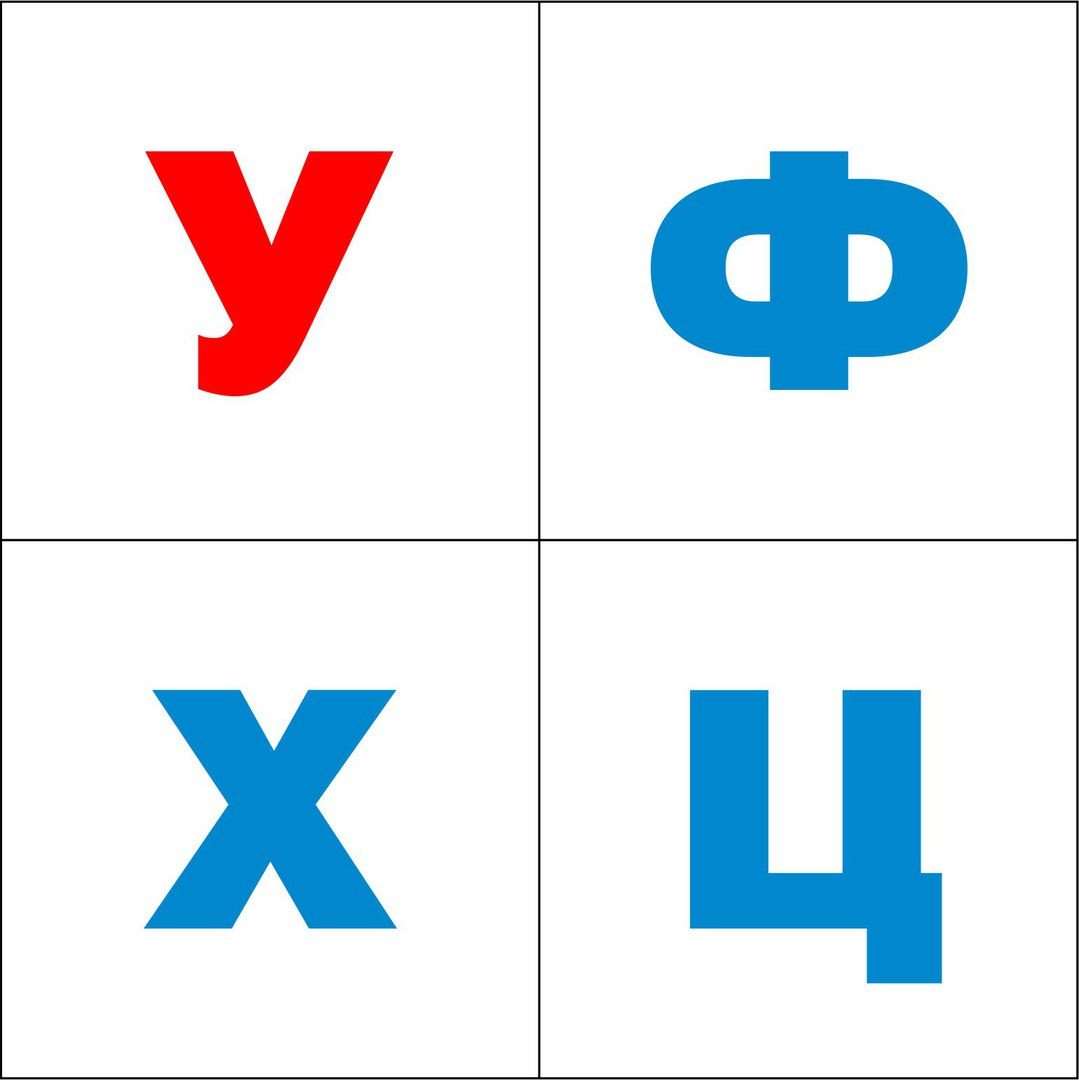 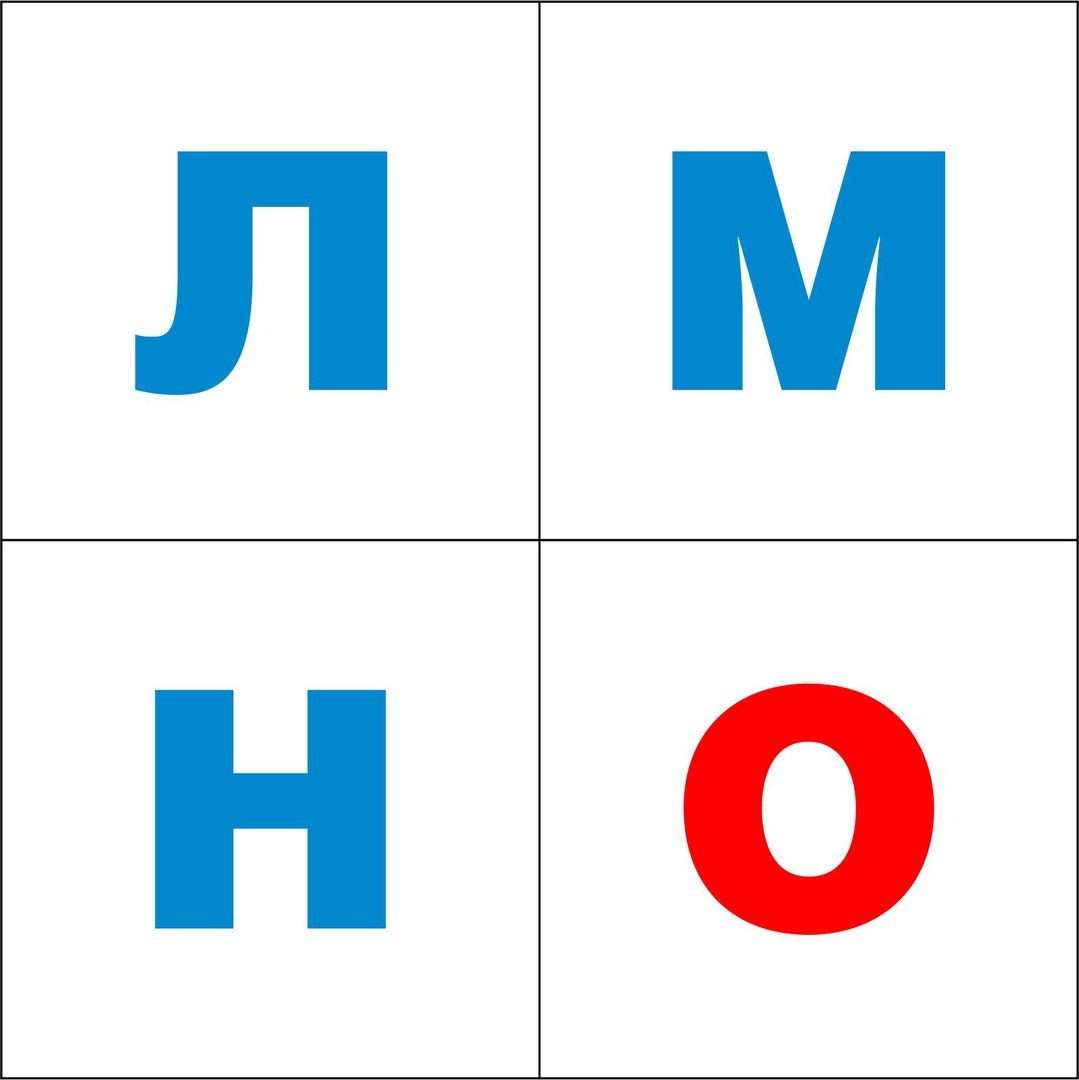 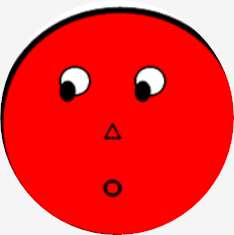 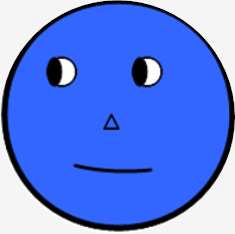 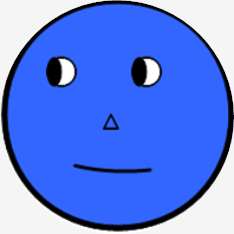 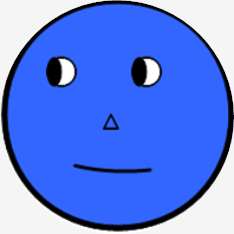 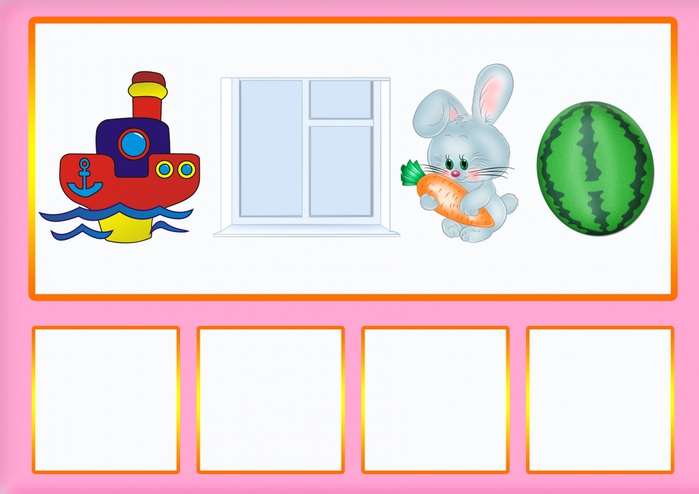 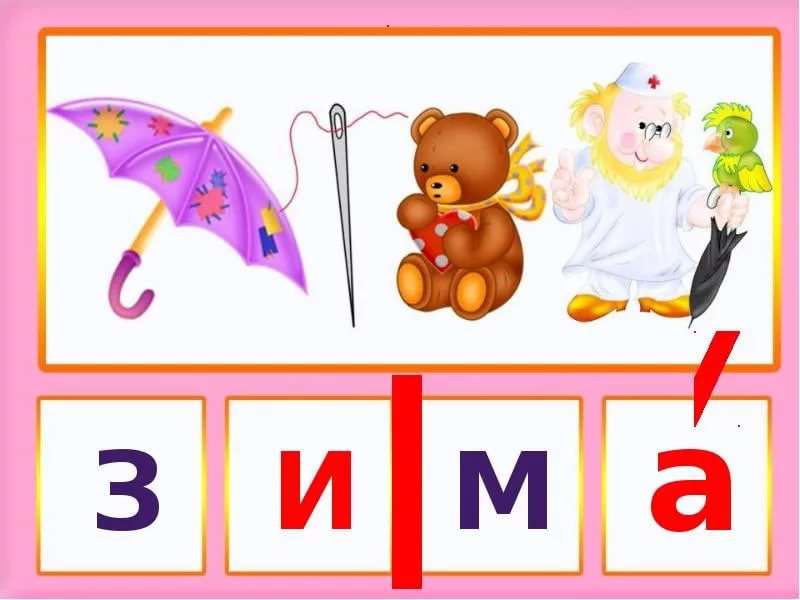 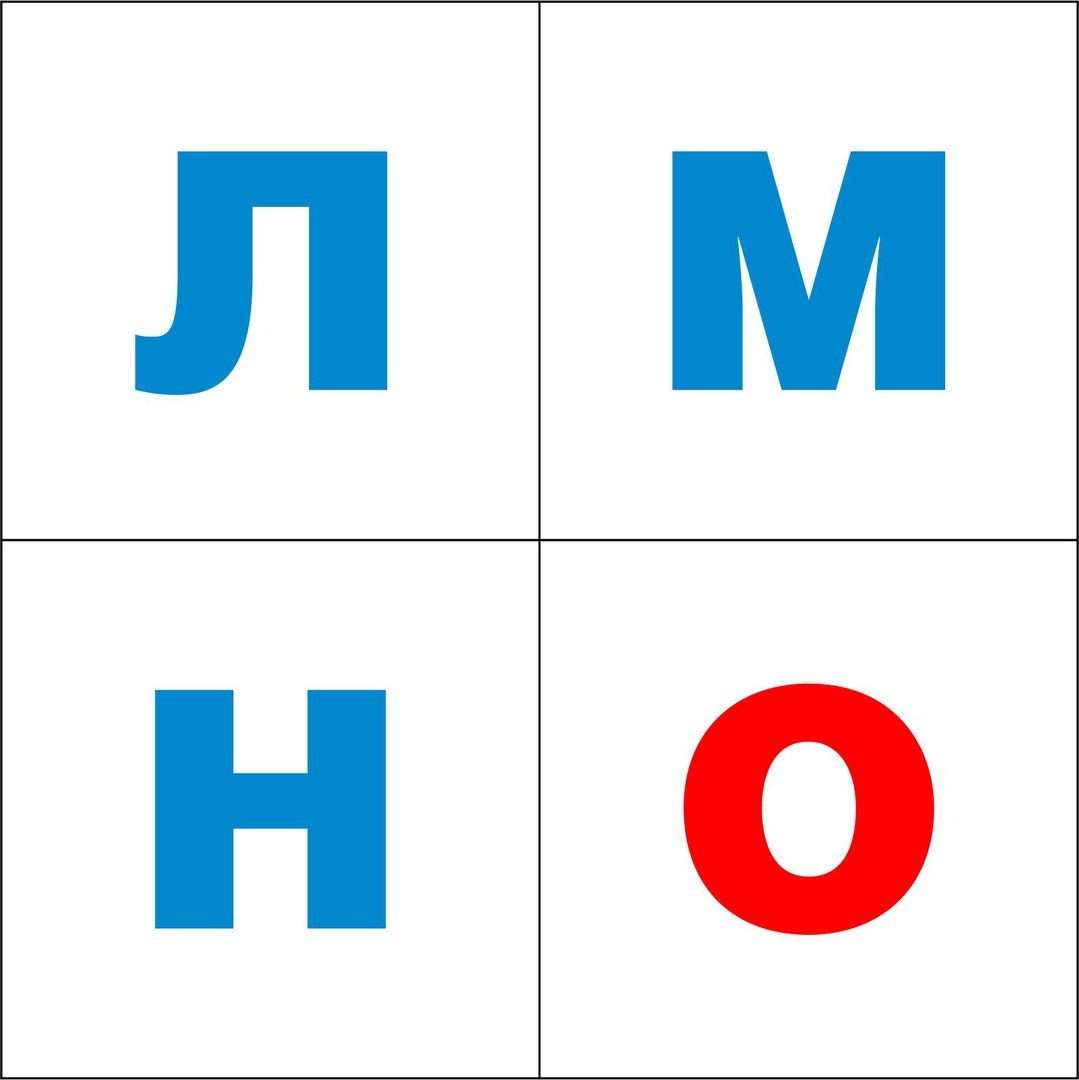 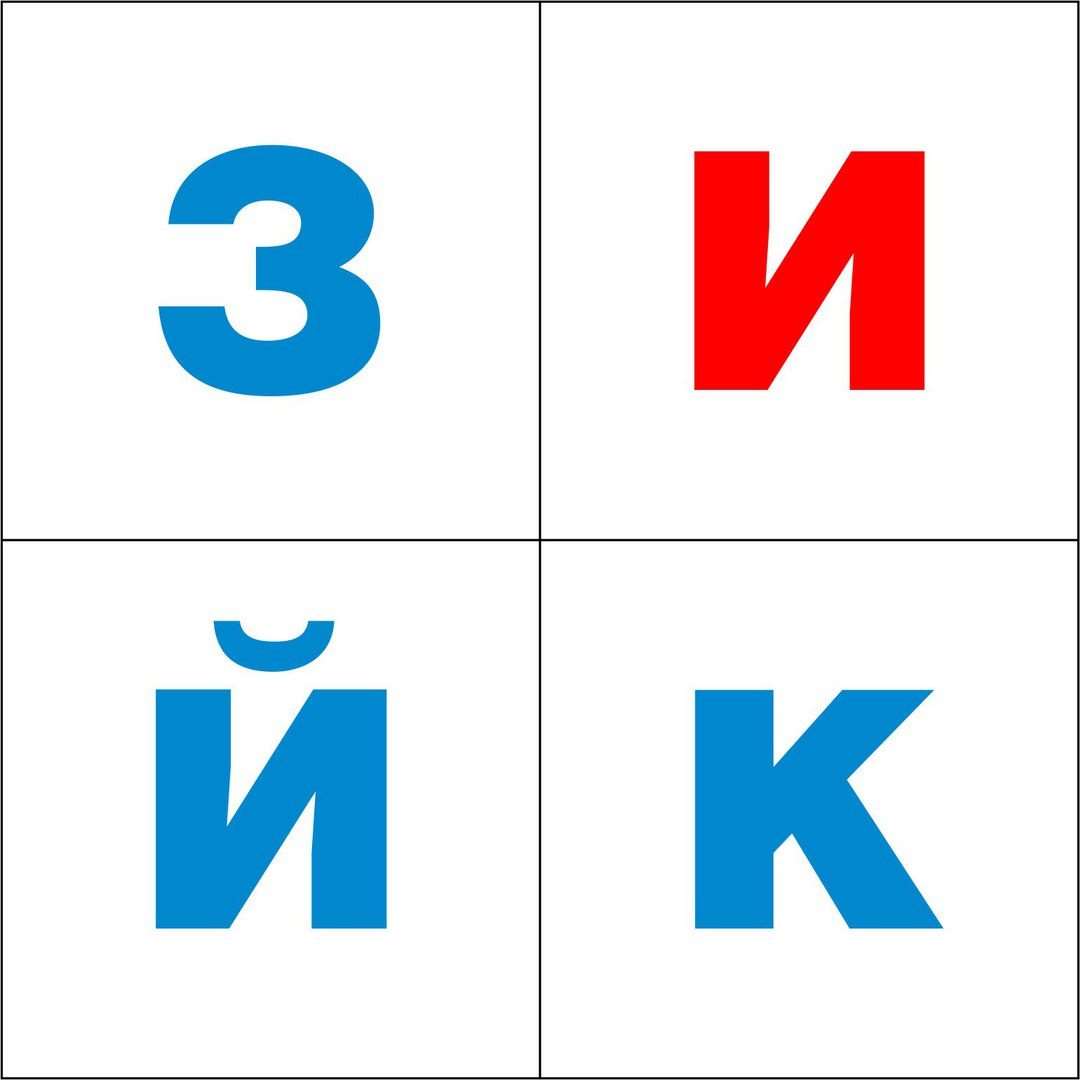 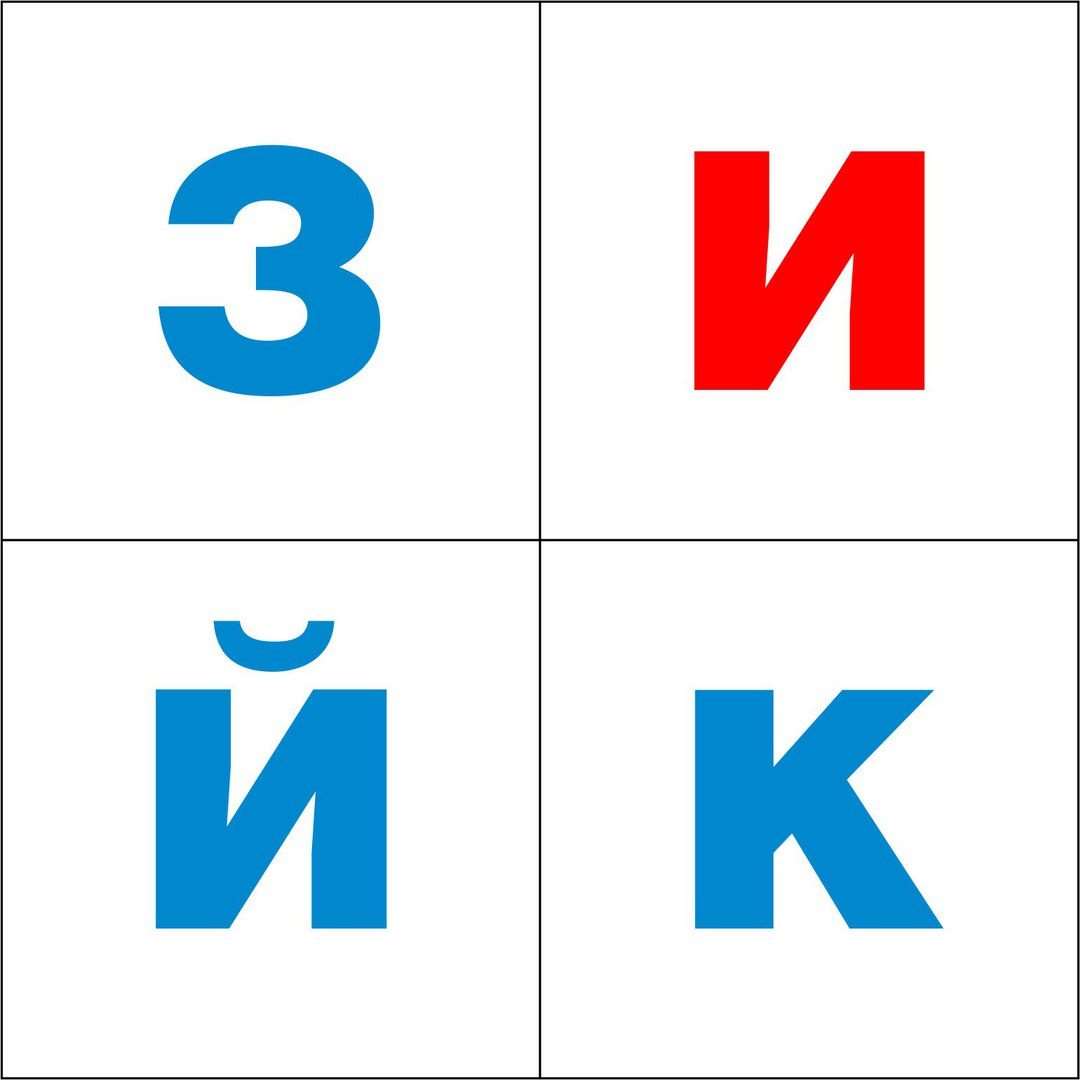 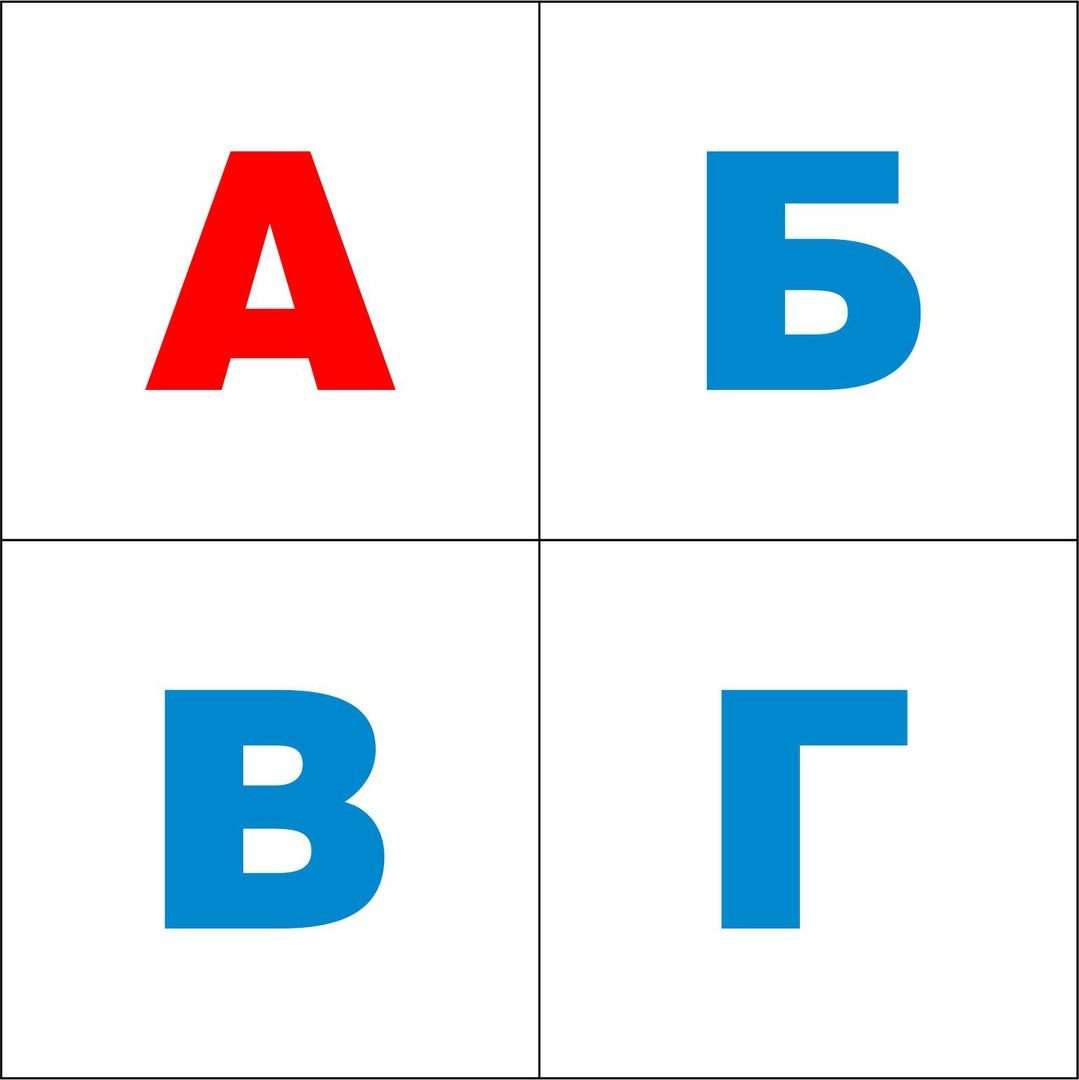 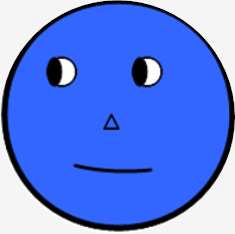 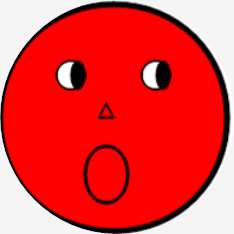 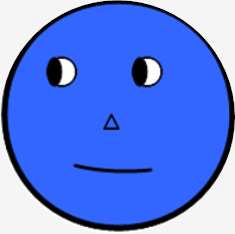 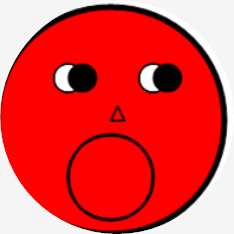 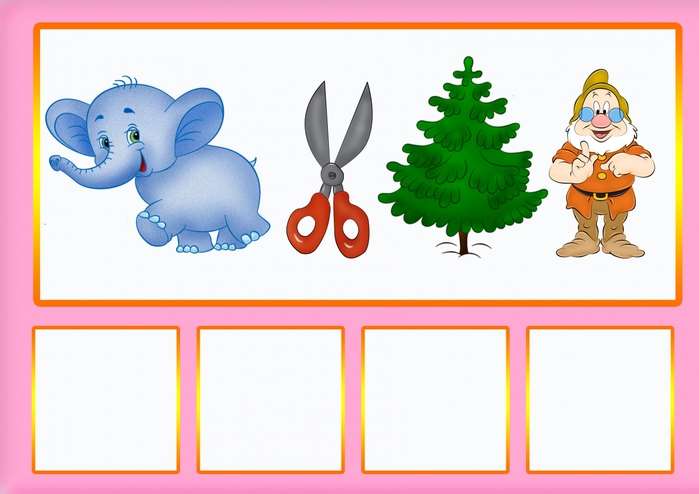 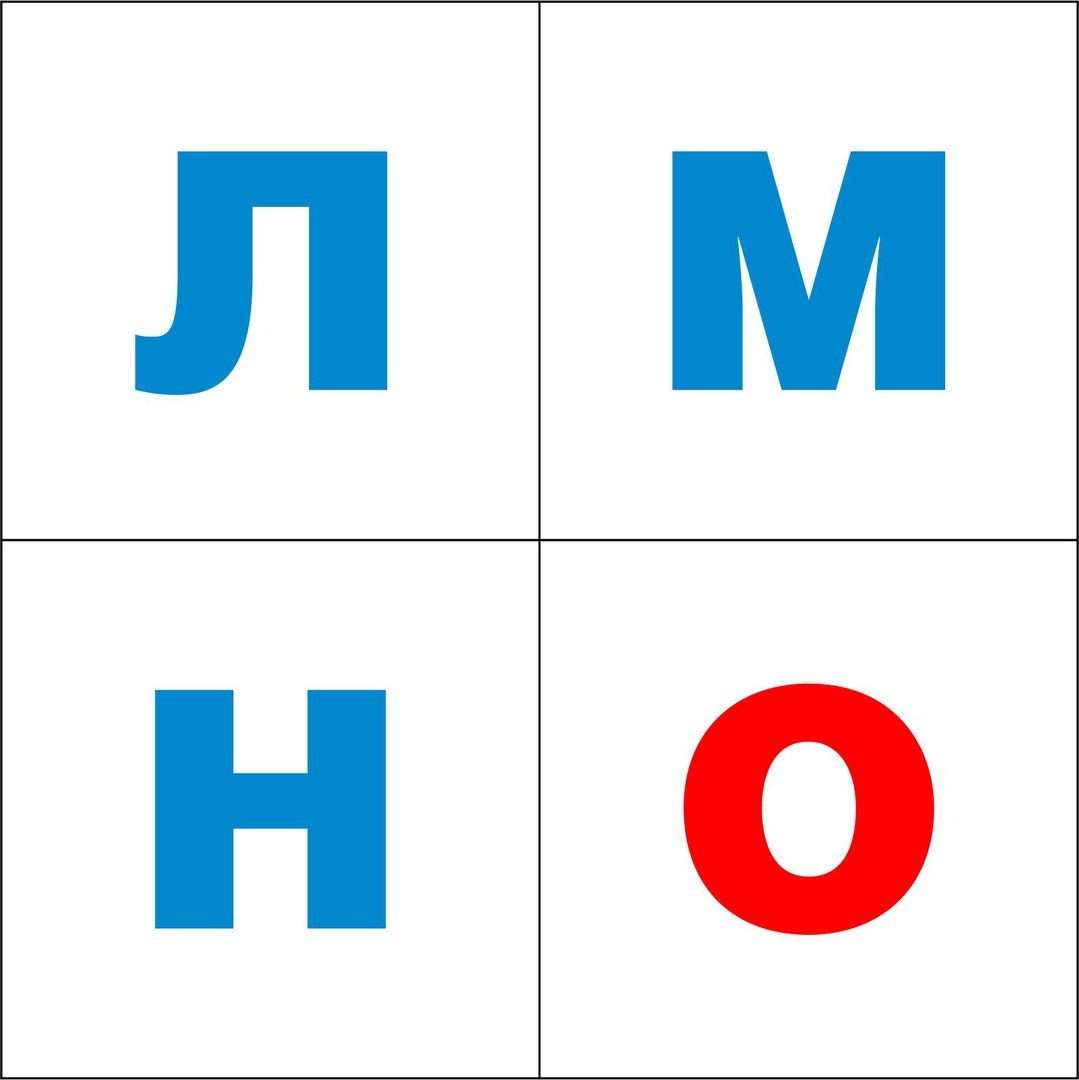 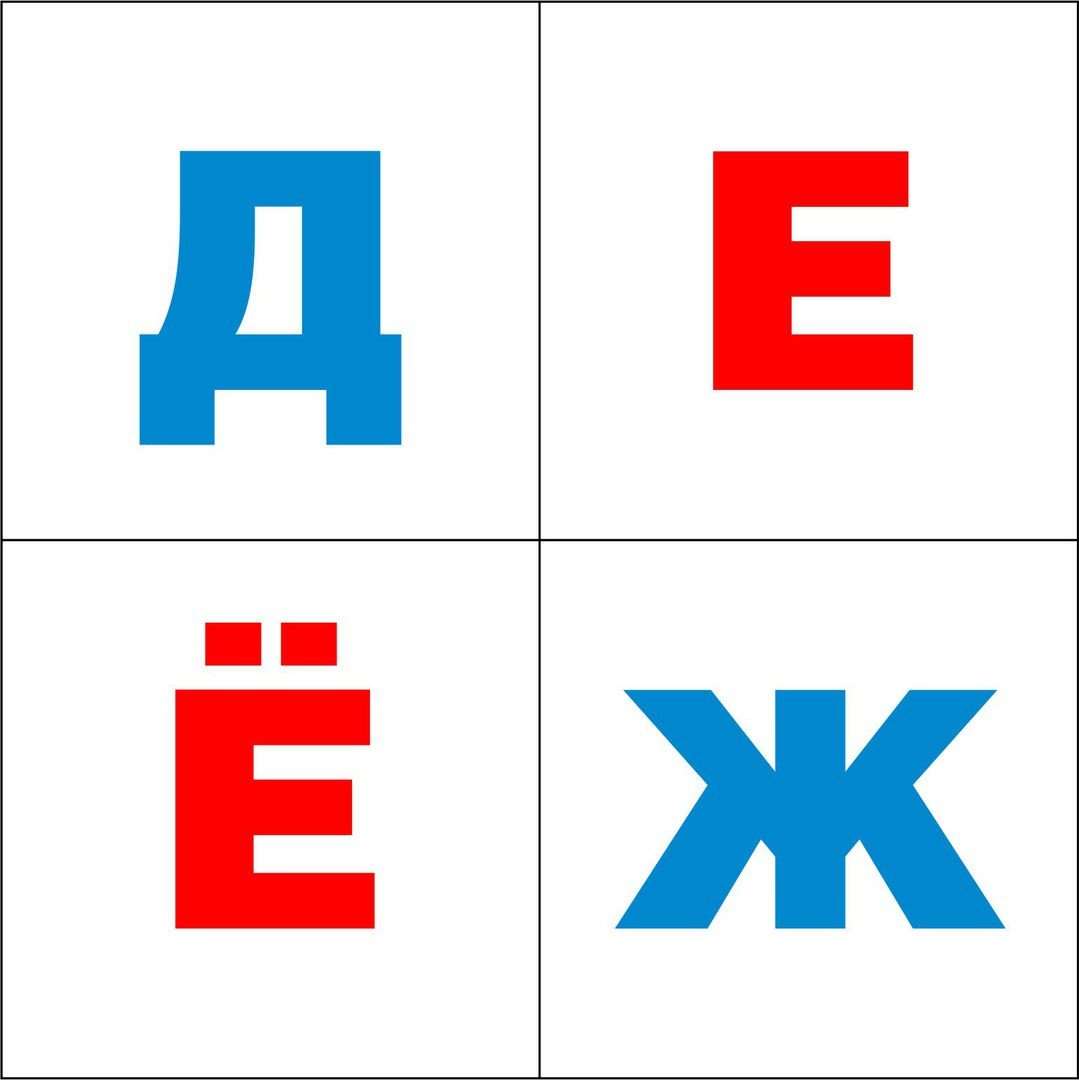 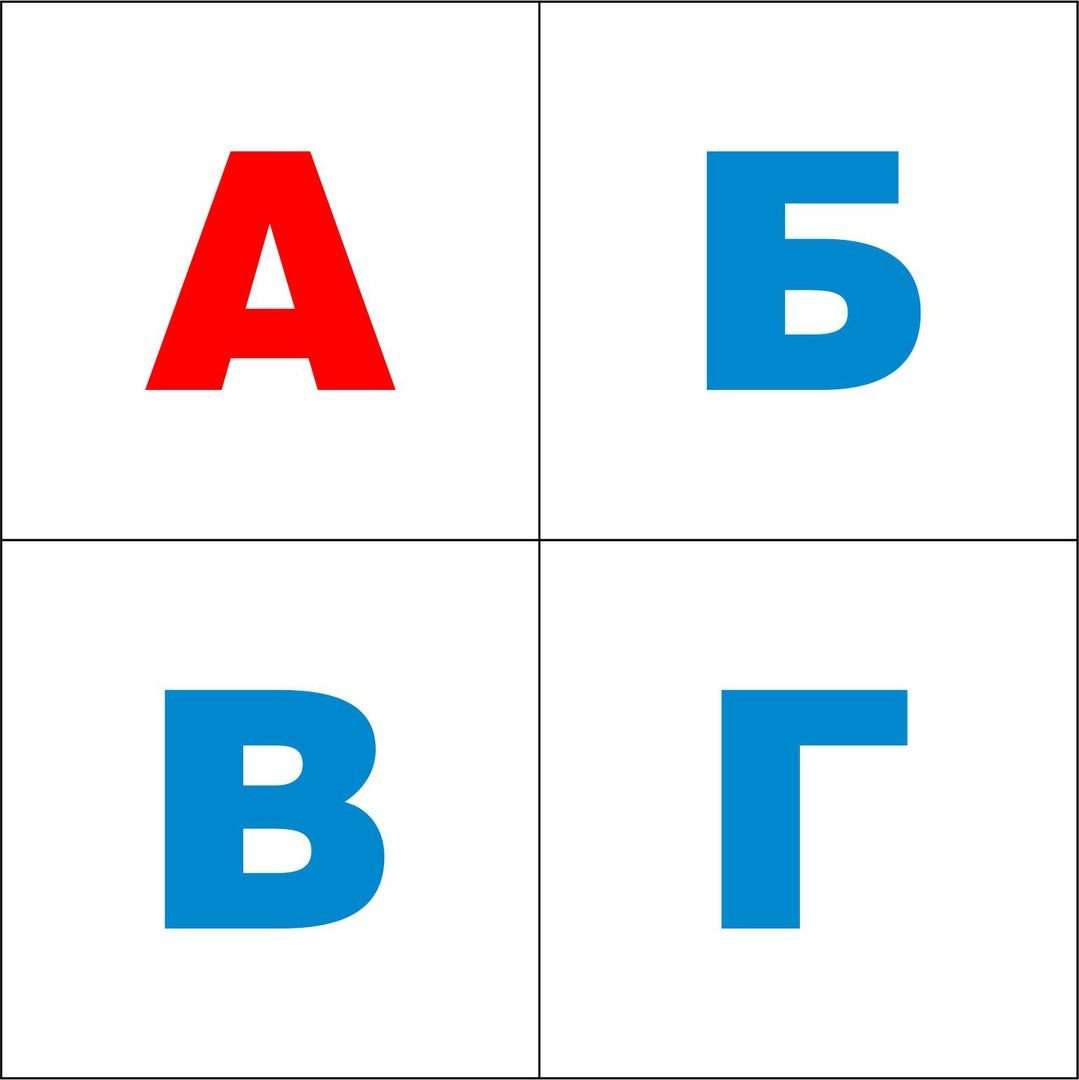 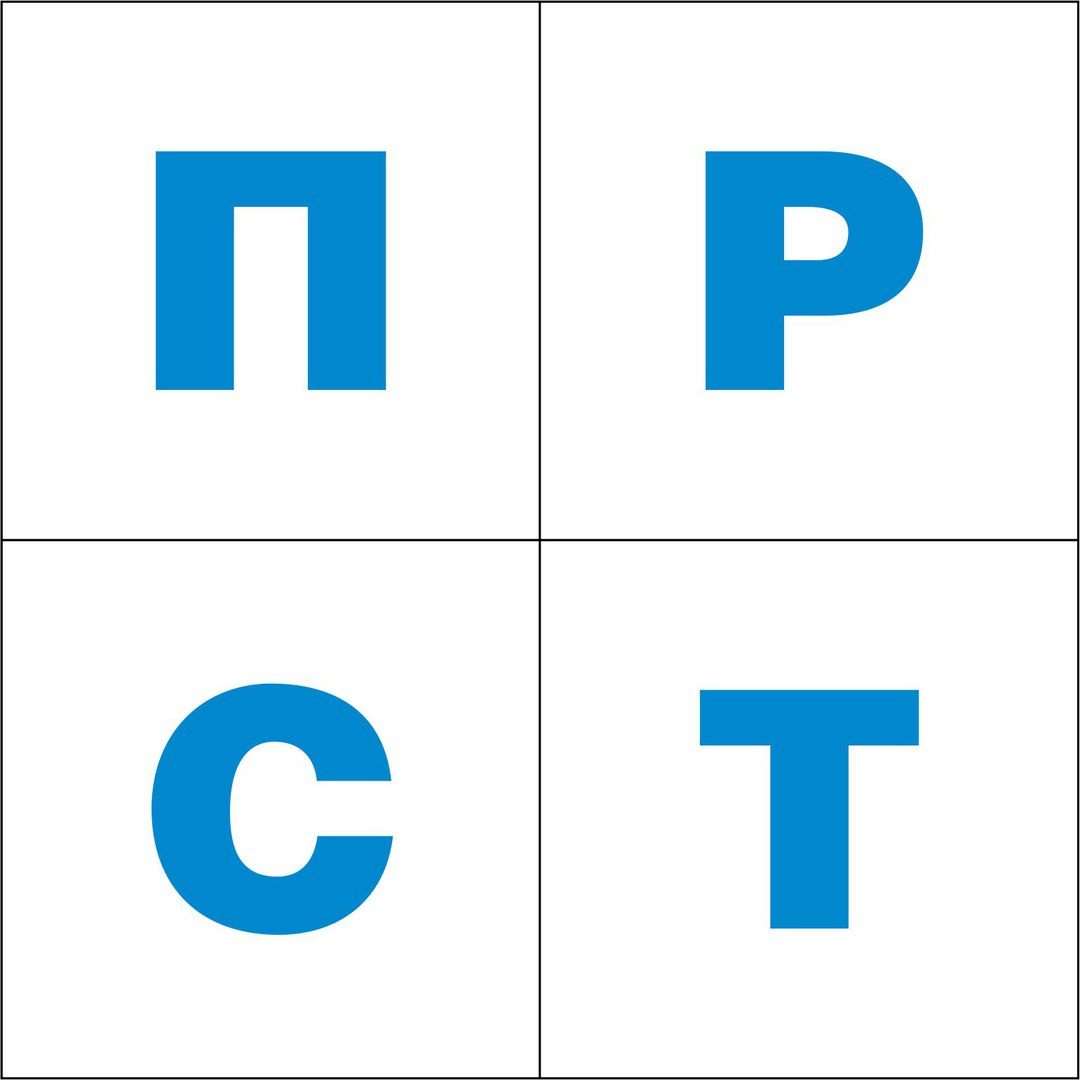 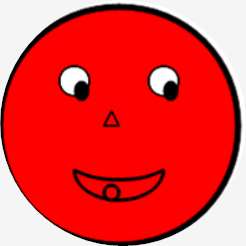 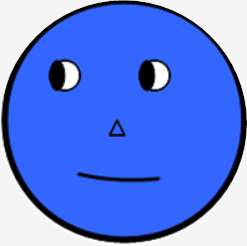 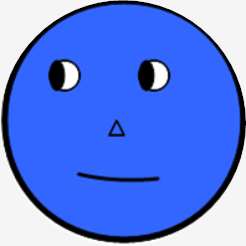 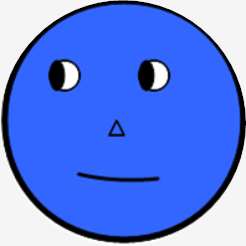 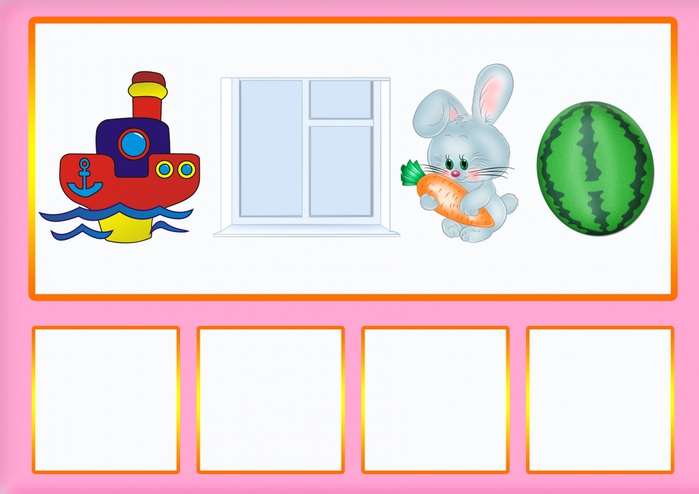 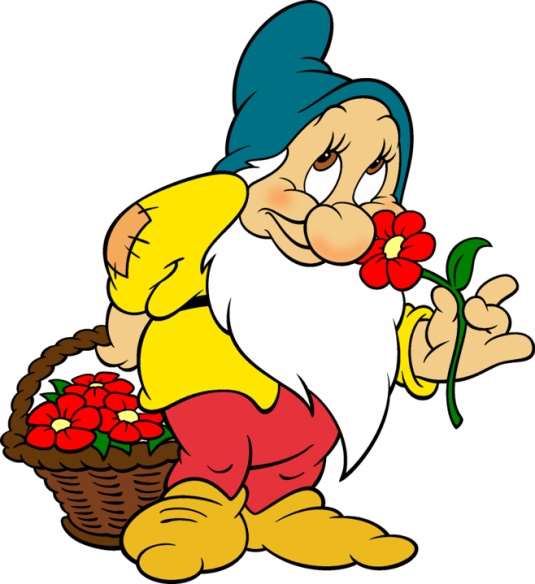 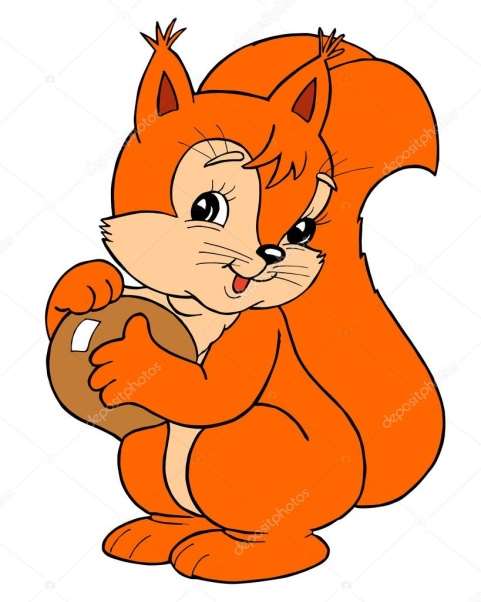 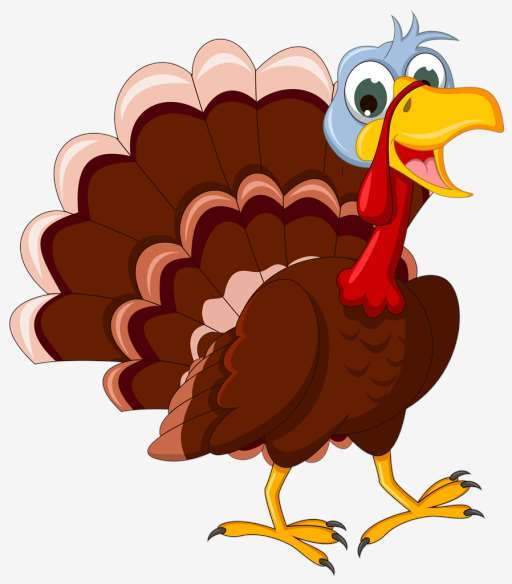 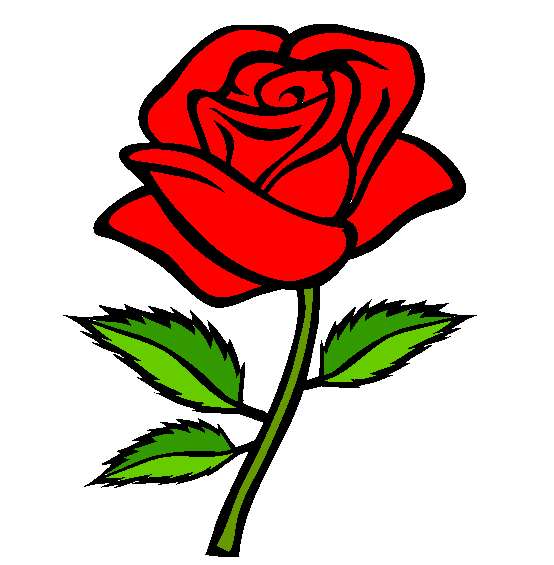 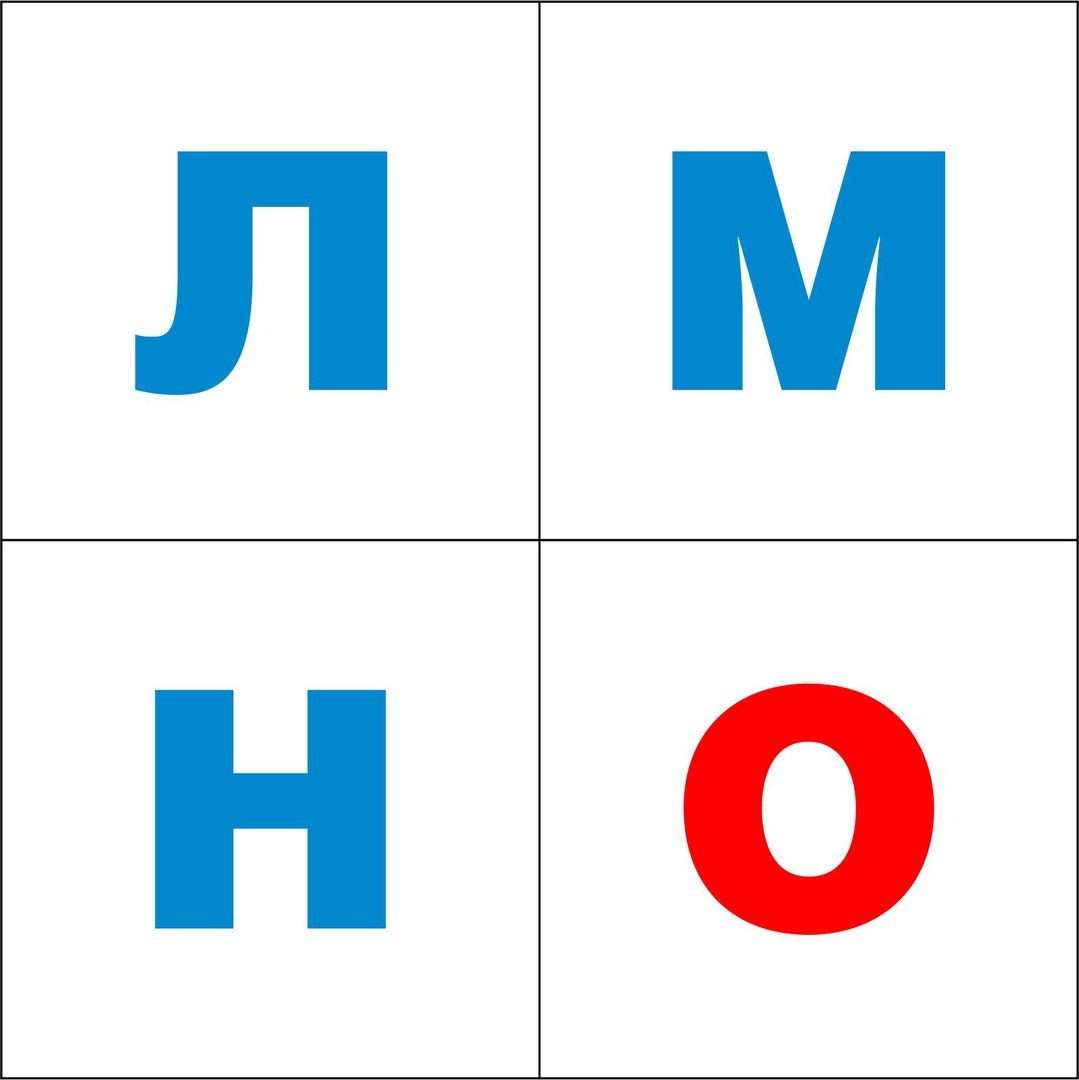 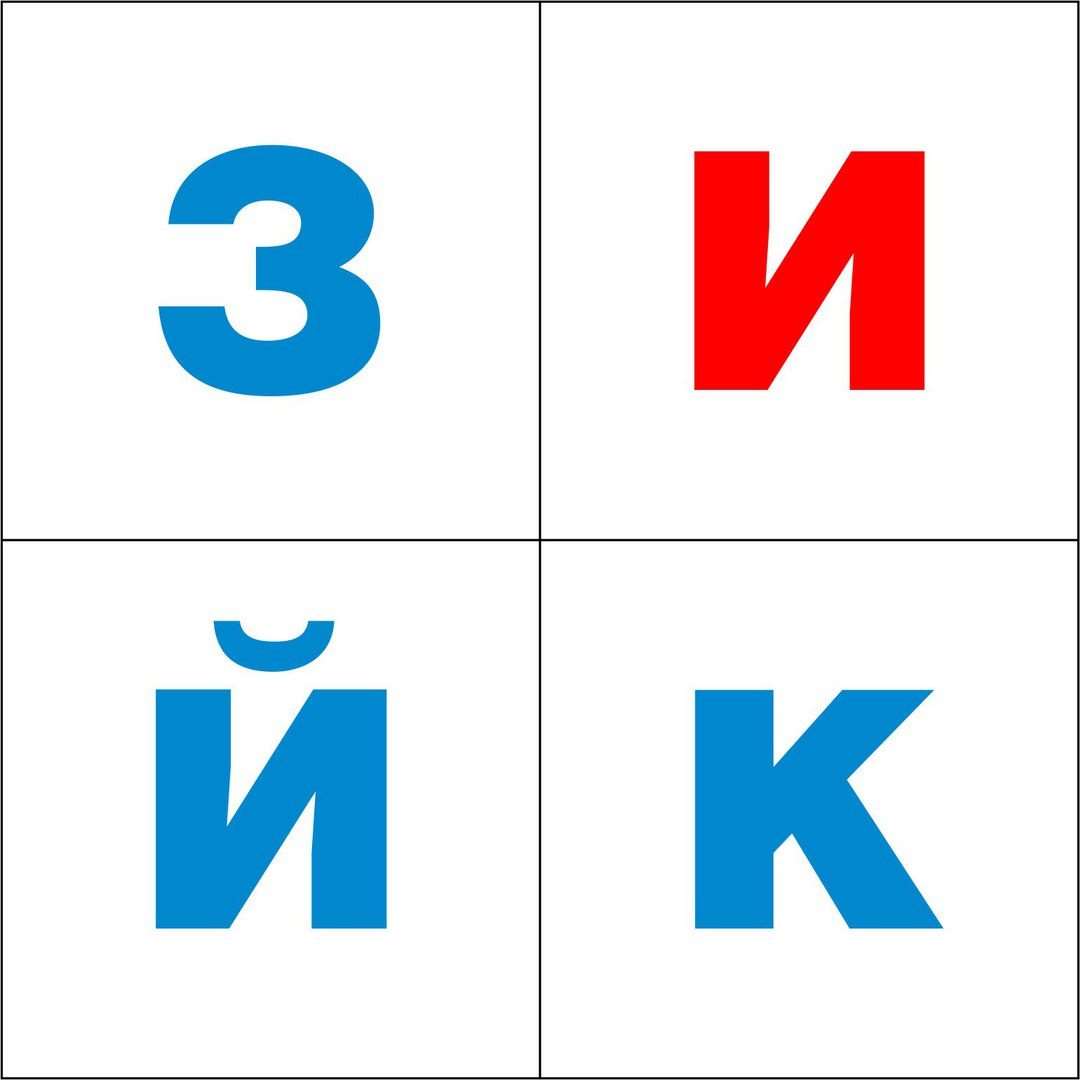 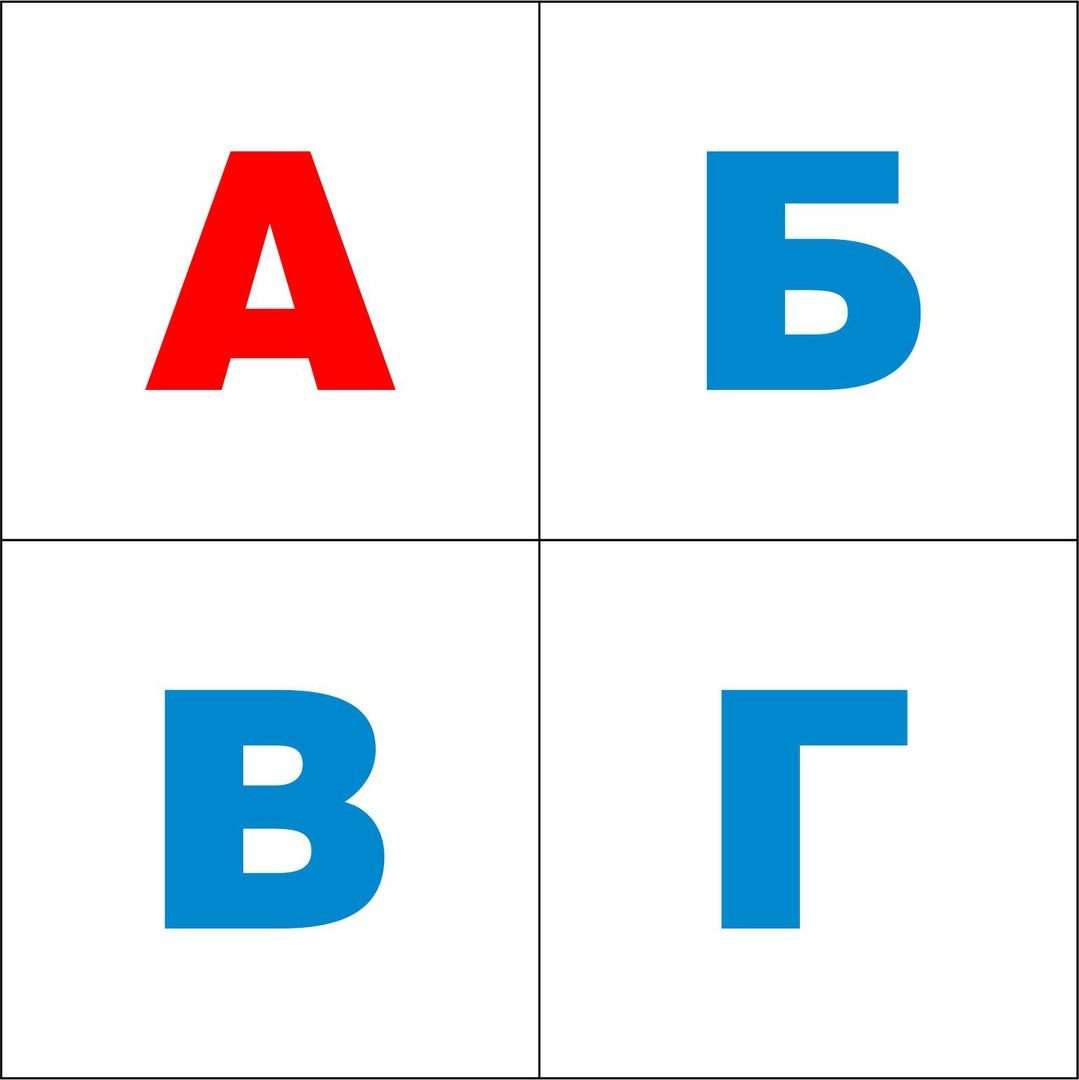 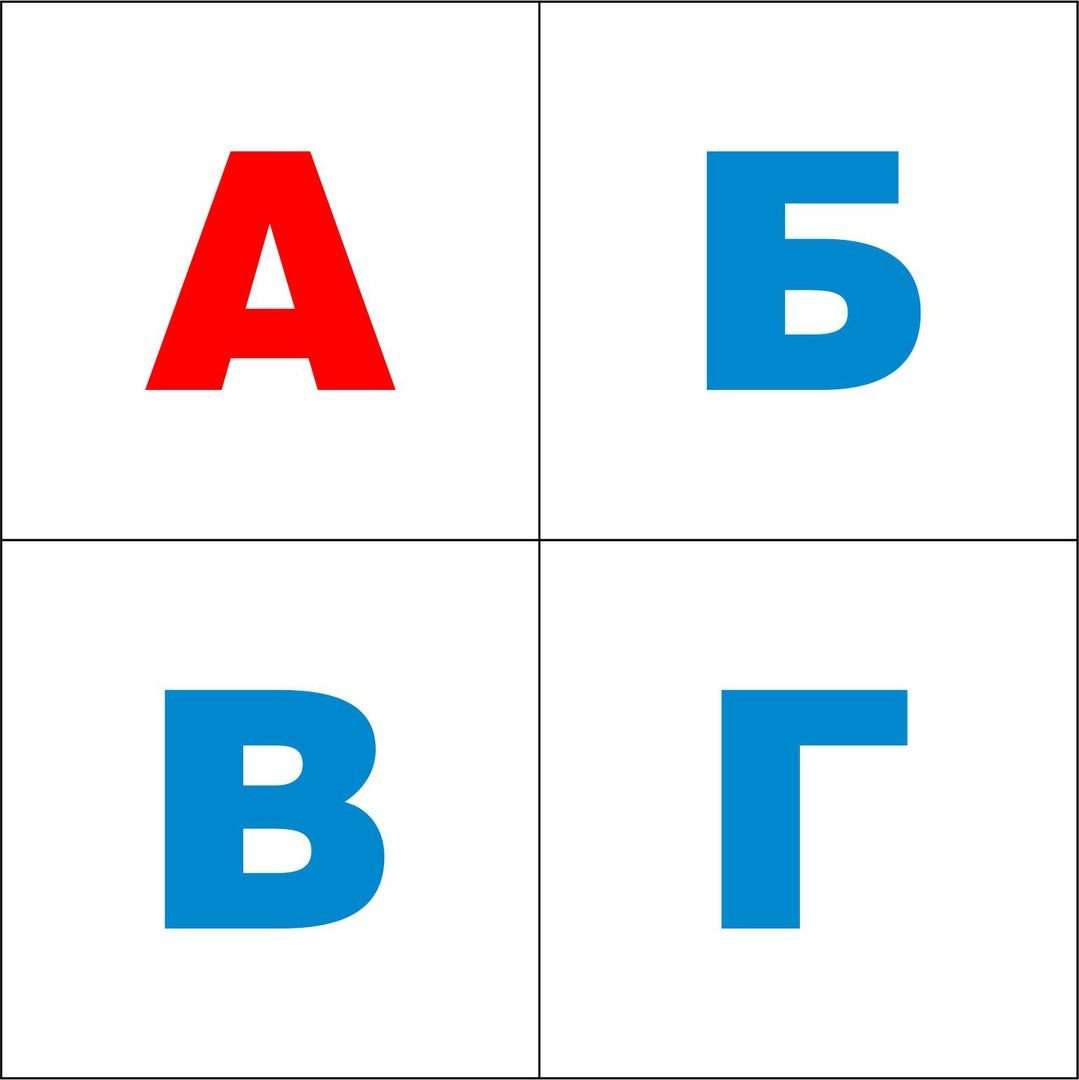 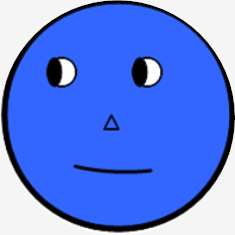 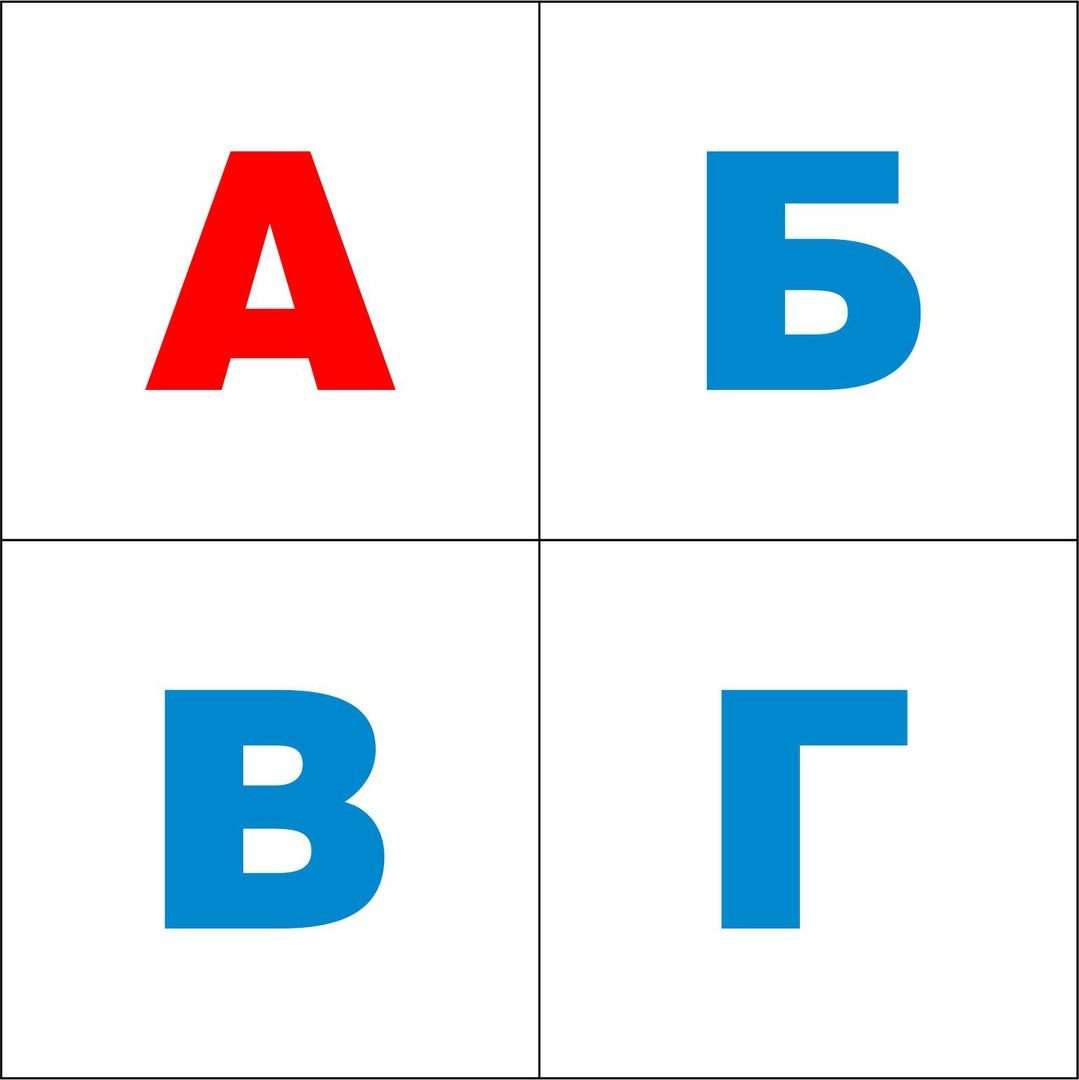 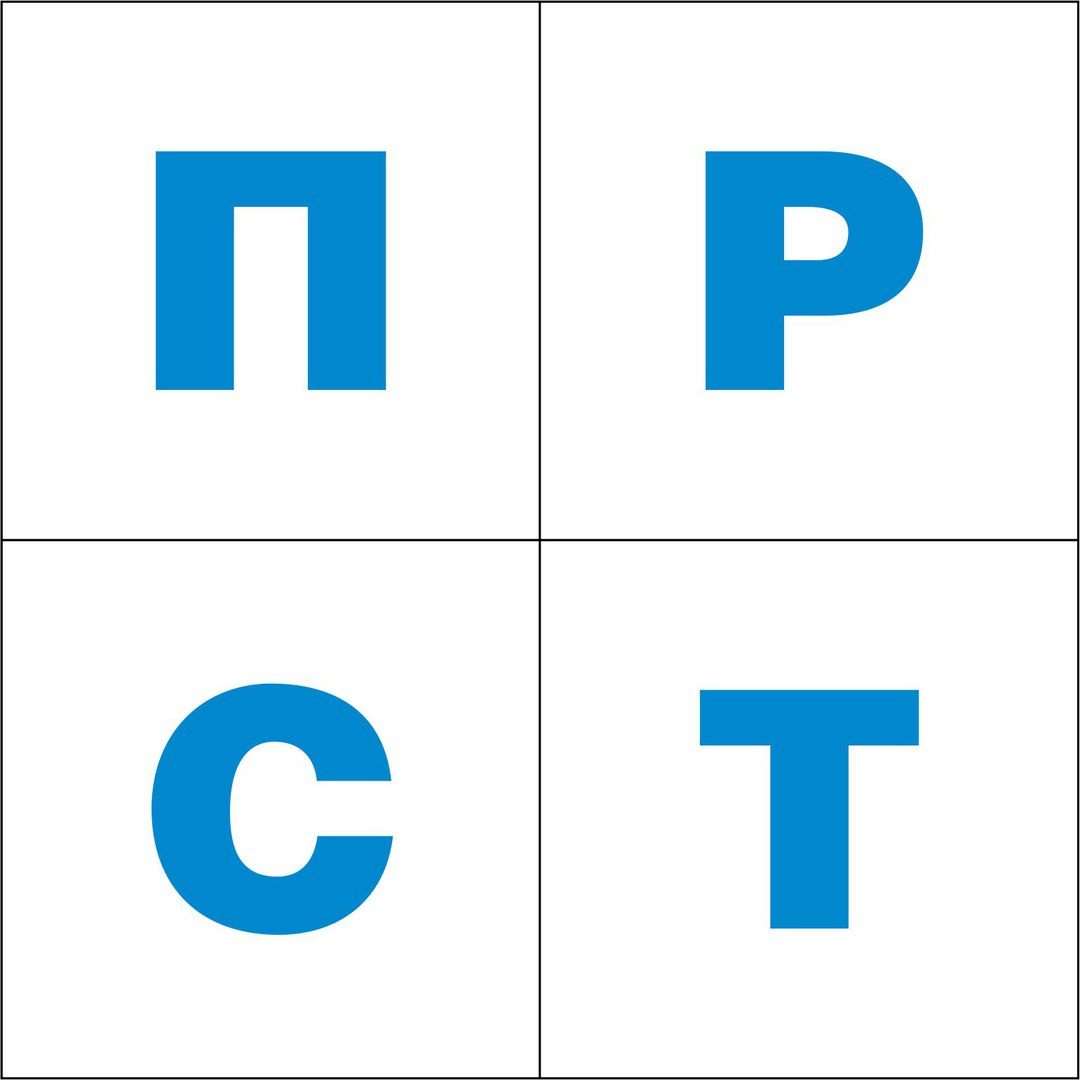 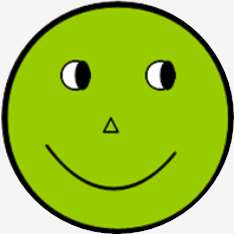 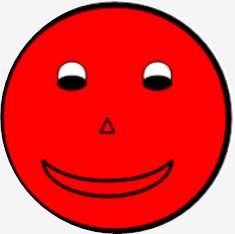 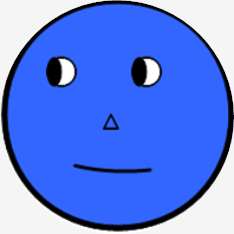 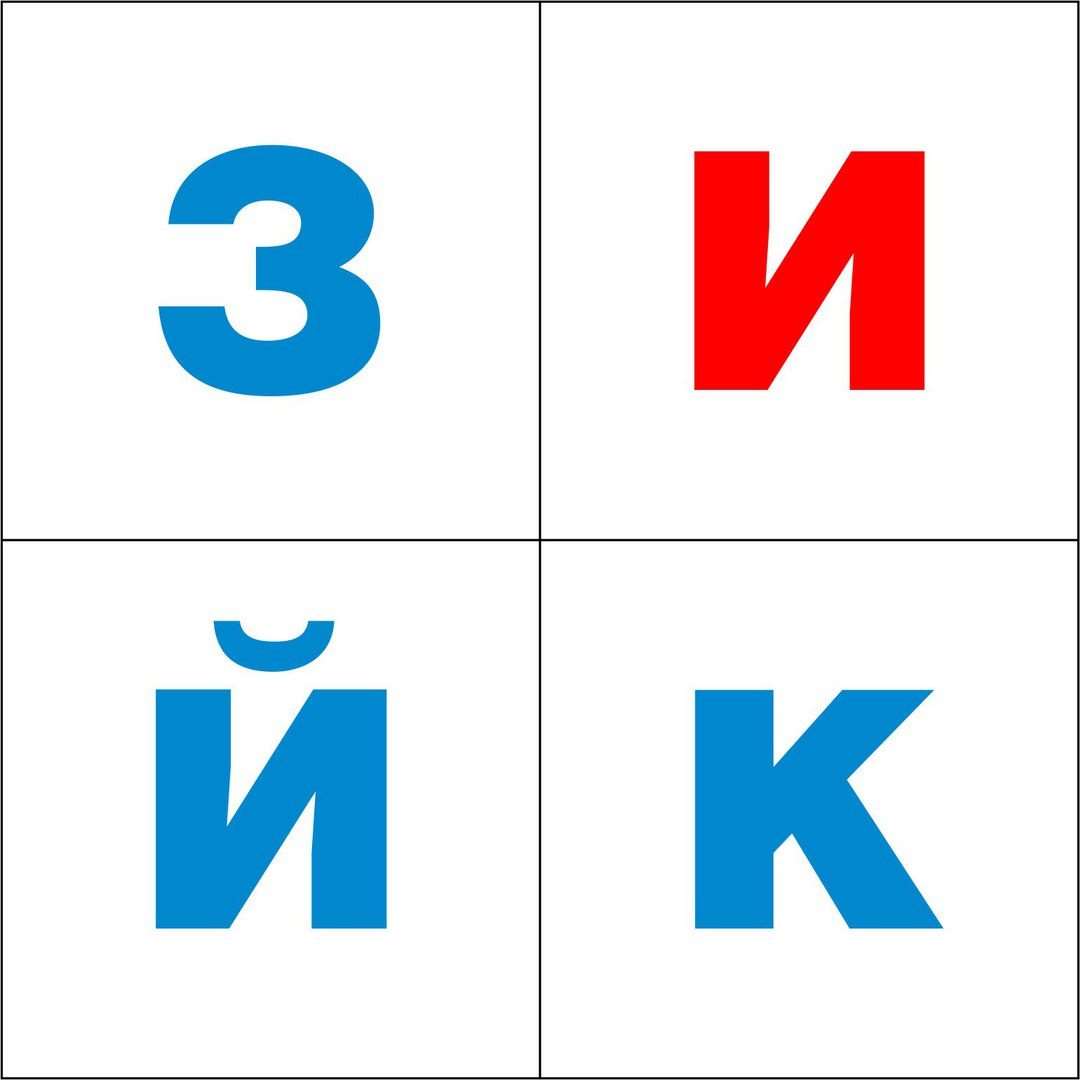 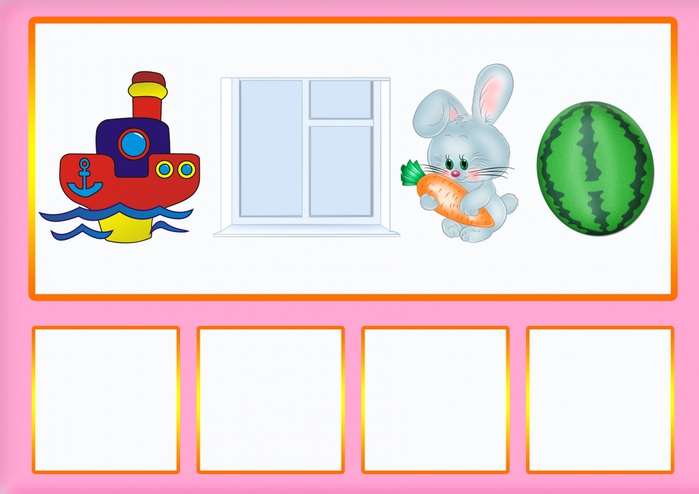 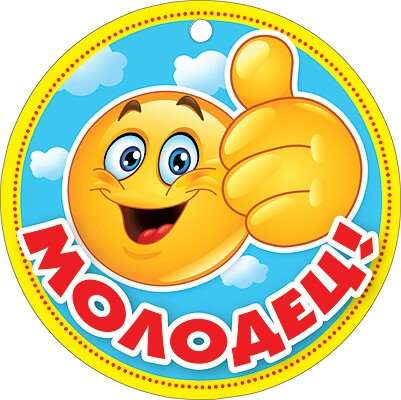 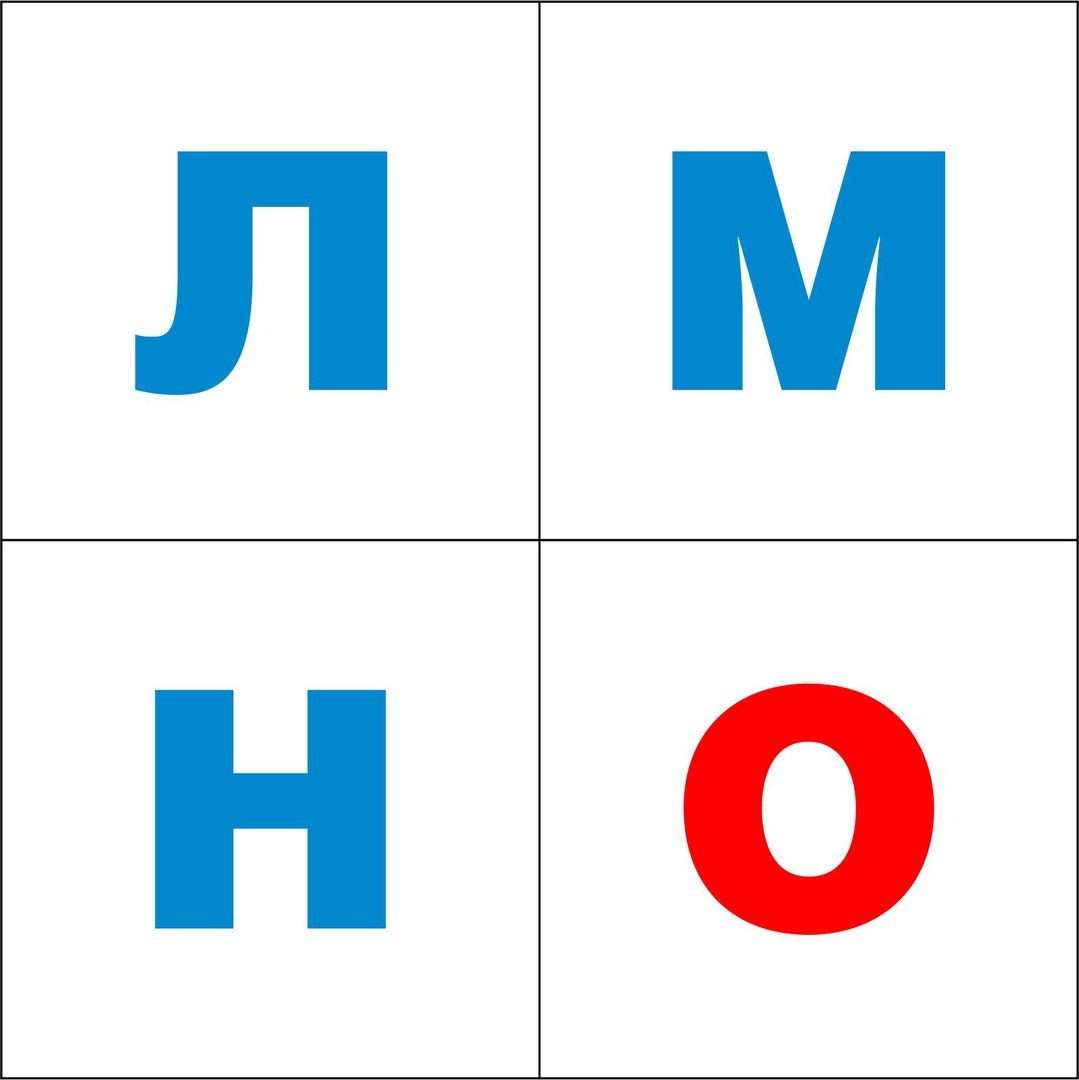 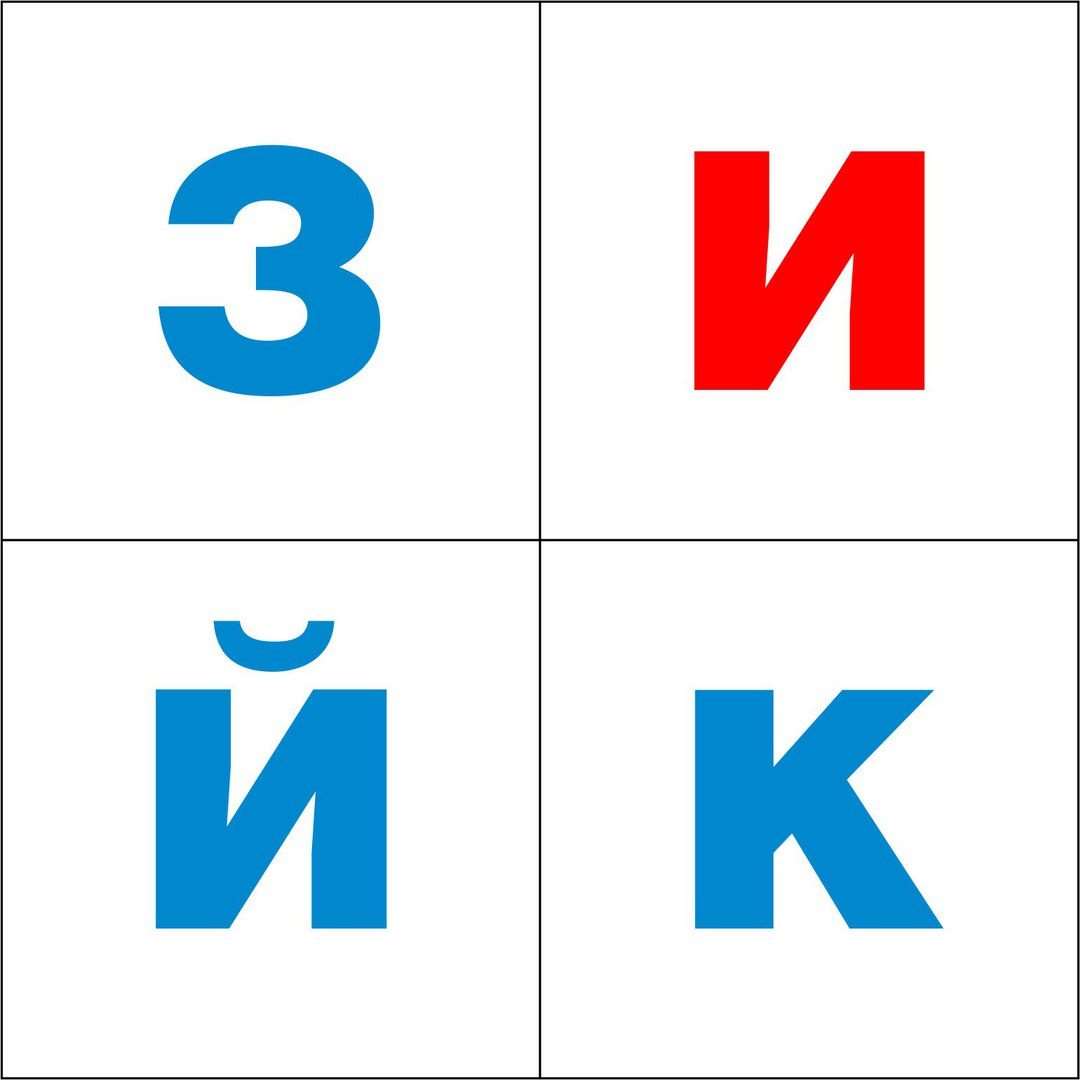 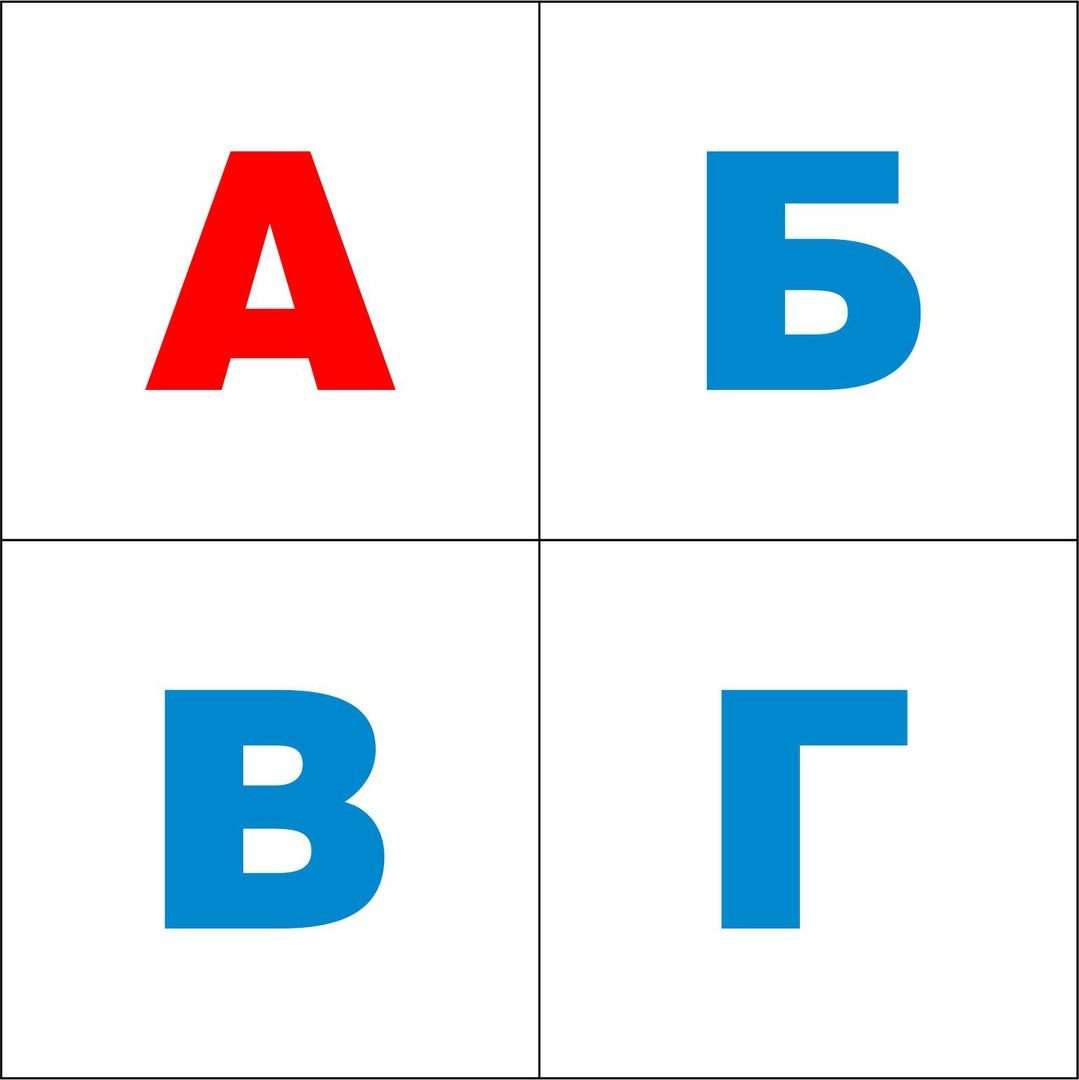